Οδηγός για 
       τους εκπαιδευτές
Με
Επιβίωση της ψηφιακής κοινοπραξίας
www.survivingdigital.eu
επιβίωση από την ψηφιακή τεχνολογία
1
Πίνακας περιεχομένων
Εισαγωγή
01
Σχετικά με το έργο 4
Σχετικά με αυτόν τον οδηγό εκπαιδευτών 4
Τι είναι αυτός ο οδηγός για 5
Τι πρέπει να κάνουμε 7
Κατανόηση του εθισμού στην οθόνη
02
Εισαγωγή 9
Σημάδια εθισμού στην οθόνη 10
Στρατηγικές για εκπαιδευτικούς και γονείς 11
Πρακτικές συμβουλές για εκπαιδευτικούς 18
Πρακτικές συμβουλές για γονείς 19
03
Ομάδες υποστήριξης και κοινότητες
Ομάδες υποστήριξης και κοινότητες 21
Άσκηση: για την καταπολέμηση της ψηφιακής υπερέκθεσης 22
Άσκηση: 23
04
Περισσότερες ασκήσεις
Περισσότερες ασκήσεις 25
05
Συμπεράσματα
Συμπεράσματα 30
Χρηματοδοτείται από την Ευρωπαϊκή Ένωση. Ωστόσο, οι απόψεις και οι γνώμες που εκφράζονται είναι αποκλειστικά του/των συγγραφέα/ων και δεν αντανακλούν κατ' ανάγκη τις απόψεις και τις γνώμες της Ευρωπαϊκής Ένωσης ή του Ευρωπαϊκού Εκτελεστικού Οργανισμού Εκπαίδευσης και Πολιτισμού (EACEA). Ούτε η Ευρωπαϊκή Ένωση ούτε ο EACEA μπορούν να θεωρηθούν υπεύθυνοι γι' αυτές.
2
επιβίωση από την ψηφιακή τεχνολογία
01
Εισαγωγή
3
επιβίωση από την ψηφιακή τεχνολογία
ΣΧΕΤΙΚΆ ΜΕ ΑΥΤΌΝ ΤΟΝ ΟΔΗΓΌ ΕΚΠΑΙΔΕΥΤΏΝ
ΕΙΣΑΓΩΓΉ: ΣΧΕΤΙΚΆ ΜΕ ΤΟ ΈΡΓΟ
`
`
Το πρόγραμμα "SURVIVING DIGITAL" έχει ως στόχο να υποστηρίξει ενήλικες και παιδιά σε μειονεκτικές περιοχές που επηρεάζονται σε μεγάλο βαθμό από την υπερβολική έκθεση στην οθόνη. Η έκθεση αυτή προκαλεί σημαντικά αναπτυξιακά προβλήματα στα παιδιά, ιδίως σε οικογένειες με κοινωνικοοικονομικά προβλήματα. Το έργο, το οποίο ξεκίνησε από τον Δήμο Saint Denis και το Ινστιτούτο Έρευνας και Καινοτομίας (IRI), επικεντρώνεται στη δημιουργία και εφαρμογή νέων θεραπευτικών πρακτικών για την αντιμετώπιση αυτών των επιπτώσεων.
Οι βασικές πτυχές περιλαμβάνουν:
Εκπαίδευση γονέων και επαγγελματιών σχετικά με τις βλάβες της υπερέκθεσης στην οθόνη για παιδιά κάτω των τριών ετών.
Ενδυνάμωση των γονέων μέσω της ενεργού συμμετοχής τους σε μαθησιακές και συλλογικές δραστηριότητες, όπως η μαγειρική, η κηπουρική και η τέχνη.
Συνεργασία με ευρωπαίους εταίρους για την ανταλλαγή γνώσεων και την ανάπτυξη νέων στρατηγικών πρόληψης και φροντίδας.
Η πρωτοβουλία αποσκοπεί στην αντιμετώπιση των προκλήσεων για τη δημόσια υγεία που σχετίζονται με την υπερβολική έκθεση στην ψηφιακή τεχνολογία, προωθώντας την υγιέστερη ανάπτυξη των μικρών παιδιών μέσω της συμμετοχής της κοινότητας και καινοτόμων πρακτικών.
Αυτός ο οδηγός μεθοδολογίας έχει σχεδιαστεί για εκπαιδευτές, φροντιστές και εκπαιδευτικούς και αποσκοπεί στον μετριασμό των αρνητικών επιπτώσεων της υπερβολικής έκθεσης στην οθόνη για τα παιδιά σε μειονεκτικές περιοχές. Ο οδηγός περιγράφει ένα ολοκληρωμένο μικτό πρόγραμμα κατάρτισης που περιλαμβάνει τόσο διαδικτυακές ασκήσεις αυτοεκπαίδευσης όσο και ομαδικές δραστηριότητες πρόσωπο με πρόσωπο που διευκολύνονται σε αίθουσα διδασκαλίας.

Επισκόπηση κατάρτισης
Η κατάρτιση "SURVIVING DIGITAL" αποτελείται από δώδεκα ενότητες, καθεμία από τις οποίες περιλαμβάνει θεματική προσέγγιση εκπαιδευτών ή "πρεσβευτών". Κάθε ενότητα ενσωματώνει αυτορυθμιζόμενη, ατομική διαδικτυακή μάθηση που είναι διαθέσιμη στην πλατφόρμα του έργου. 

Ενότητες κατάρτισης και δραστηριότητες
Η κατάρτιση είναι ευέλικτη, συνοπτική και σπονδυλωτή, ώστε να ανταποκρίνεται στις διαφορετικές ανάγκες των συμμετεχόντων, ιδίως εκείνων που ζουν σε αγροτικές περιοχές.

Ευελιξία: Ευελιξία: Σχεδιασμένη για μικτή μάθηση.
Συνοπτικότητα: Δομημένη για την ελαχιστοποίηση της επένδυσης χρόνου.
Αρθρωτότητα: Επιτρέπει στους συμμετέχοντες να επιλέγουν σχετικά στοιχεία ανάλογα με τις ανάγκες τους.
Δεξιότητες και ικανότητες
Οι εκπαιδευτικές ενότητες στοχεύουν στην προώθηση βασικών δεξιοτήτων και ικανοτήτων μεταξύ των γονέων και των επαγγελματιών της προσχολικής ηλικίας, όπως:

Κατανόηση των βλαβερών συνεπειών της υπερβολικής έκθεσης στην οθόνη για τα μικρά παιδιά.
Ανάπτυξη στρατηγικών για τη μείωση του χρόνου παραμονής στην οθόνη και την εμπλοκή των παιδιών σε αισθητηριακά πλούσιες, τρισδιάστατες δραστηριότητες.
Ενδυνάμωση των γονέων και των επαγγελματιών για τη δημιουργία και την εφαρμογή αποτελεσματικών πρακτικών διαχείρισης της οθόνης.
Ενίσχυση των δεξιοτήτων επικοινωνίας και ηγεσίας για την υποστήριξη της ευημερίας των παιδιών και των οικογενειών.
Πρόσθετοι πόροι και εφαρμογή
Ο οδηγός αποτελεί μέρος μιας ευρύτερης σειράς πόρων που αναπτύχθηκαν στο πλαίσιο του έργου "SURVIVING DIGITAL". Όλο το εκπαιδευτικό υλικό θα είναι διαθέσιμο σε μια πλατφόρμα ηλεκτρονικής μάθησης, επιτρέποντας στους συμμετέχοντες να ολοκληρώσουν το μάθημα με τον δικό τους ρυθμό. Επιπλέον, το έργο περιλαμβάνει κατευθυντήριες γραμμές για τη δημιουργία υποστηρικτικών κοινοτικών κόμβων (Twich), οι οποίοι θα χρησιμεύσουν ως κέντρο ανταλλαγής βέλτιστων πρακτικών και συνεργασίας με εθνικούς και ευρωπαϊκούς εταίρους.
4
επιβίωση από την ψηφιακή τεχνολογία
Για τι προορίζεται           αυτός ο οδηγός;
Οι εταίροι του “Surviving Digital”  έχoυν συντάξει αυτόν τον οδηγό για να υποστηρίξει τους εκπαιδευτές στην οργάνωση πρωτοβουλιών που αποσκοπούν στην καταπολέμηση της υπερβολικής έκθεσης των μικρών παιδιών στις οθόνες.
Στη σύγχρονη εποχή μας, οι οθόνες έχουν γίνει πανταχού παρούσες, διαπερνώντας σχεδόν κάθε πτυχή της ζωής μας. Πολλοί από εμάς βρισκόμαστε συνεχώς συνδεδεμένοι, περνώντας συχνά περισσότερο χρόνο μπροστά από τις οθόνες από ό,τι είναι ωφέλιμο για την ευημερία μας. Αυτός ο υπερβολικός χρόνος χρήσης οθόνης μπορεί να είναι ιδιαίτερα ανησυχητικός για τα πολύ μικρά παιδιά (και τα μεγαλύτερα), καθώς μπορεί να επηρεάσει τα κρίσιμα πρώιμα αναπτυξιακά τους στάδια. Αναγνωρίζοντας αυτούς τους κινδύνους, πολυάριθμες οργανώσεις υγείας και ευρωπαϊκές κυβερνήσεις αναγνωρίζουν την πιθανή βλάβη από την υπερβολική έκθεση των μικρών παιδιών στις οθόνες.

Η διάχυτη επιρροή των οθονών έχει οδηγήσει σε ανησυχητική αύξηση του εθισμού στις οθόνες μεταξύ των παιδιών και των εφήβων. Το φαινόμενο αυτό επηρεάζει σημαντικά διάφορες πτυχές της ζωής τους, συμπεριλαμβανομένης της σωματικής υγείας, καθώς ο υπερβολικός χρόνος χρήσης της οθόνης συνδέεται συχνά με καθιστική συμπεριφορά, κακή στάση του σώματος και καταπόνηση των ματιών. Επιπλέον, αποτελεί απειλή για την ψυχική ευημερία, συμβάλλοντας σε ζητήματα όπως το άγχος, η κατάθλιψη και η μειωμένη γνωστική ανάπτυξη. Οι ακαδημαϊκές επιδόσεις μπορεί επίσης να υποφέρουν λόγω της μειωμένης διάρκειας προσοχής και της μειωμένης εμπλοκής σε εκπαιδευτικές δραστηριότητες. Οι κοινωνικές δεξιότητες δεν μένουν ανεπηρέαστες από αυτή την τάση, με πολλά νεαρά άτομα να δυσκολεύονται να πλοηγηθούν στις αλληλεπιδράσεις του πραγματικού κόσμου και να οικοδομήσουν ουσιαστικές σχέσεις. Αναγνωρίζοντας αυτές τις προκλήσεις, ο παρών οδηγός παρέχει στους εκπαιδευτικούς και τους γονείς πρακτικές στρατηγικές για τη διαχείριση και τη μείωση του χρόνου χρήσης της οθόνης. Προωθώντας μια υγιέστερη ισορροπία μεταξύ ψηφιακών και πραγματικών δραστηριοτήτων, στοχεύει στην προώθηση της ολιστικής ανάπτυξης των παιδιών και των εφήβων, διασφαλίζοντας ότι θα ευδοκιμήσουν τόσο εντός όσο και εκτός διαδικτύου.

Βέβαια, το να σκεφτούμε μια παιδική ηλικία εντελώς απαλλαγμένη από οθόνες είναι ανέφικτο στον σημερινό κόσμο. Ως εκ τούτου, οι σύγχρονοι γονείς πρώτα, και οι εκπαιδευτικοί στη συνέχεια, πρέπει να αναπτύξουν τις απαραίτητες γνώσεις και δεξιότητες όχι μόνο για να θέσουν όρια για τα ψηφιακά εργαλεία -αποφασίζοντας πότε, πού και ποιο περιεχόμενο είναι προσβάσιμο- αλλά και για να υιοθετήσουν εκπαιδευτικές στρατηγικές που μεγιστοποιούν τις δυνατότητές τους. Αυτό περιλαμβάνει τη δημιουργία ευκαιριών για κοινή χρήση που προάγουν τον διάλογο και τις κοινές εμπειρίες.
επιβίωση από την ψηφιακή τεχνολογία
5
Η τάση να αναθέτουμε ανθρώπινες λειτουργίες σε ψηφιακές συσκευές ή να τις χρησιμοποιούμε ως περισπασμούς είναι κοινή σε πολλές οικογένειες. Ορισμένοι γονείς βασίζονται στις οθόνες για να αιχμαλωτίσουν τα παιδιά τους και να ολοκληρώσουν τις δικές τους εργασίες. Ωστόσο, αυτή η εξάρτηση από την τεχνολογία στερεί από τα παιδιά πολυαισθητηριακές εμπειρίες, την ευκαιρία να βιώσουν την πλήξη και την ευκαιρία να εκφράσουν τις απογοητεύσεις τους.
Αυτό το εγχειρίδιο έχει ως στόχο να βοηθήσει τους γονείς και τους εκπαιδευτικούς να αντιμετωπίσουν και να επιλύσουν αποτελεσματικά τις κοινές προκλήσεις που αντιμετωπίζουν τα παιδιά και οι μαθητές. Τηρώντας αυτά τα οργανωμένα βήματα, οι ενήλικες μπορούν να δημιουργήσουν μια γαλήνια και θετική ατμόσφαιρα για τα παιδιά και τους νέους.
6
επιβίωση από την ψηφιακή τεχνολογία
Και....
Τι πρέπει να κάνουμε;
Προσδιορισμός γνώσεων - ΒΗΜΑ προς ΒΗΜΑ
Προσδιορισμός του προβλήματος
Παρατηρήστε τη συμπεριφορά του παιδιού και συγκεντρώστε πληροφορίες από διάφορες πηγές.
Αρχίστε ανοιχτό διάλογο με το παιδί για να κατανοήσετε την οπτική του γωνία.
Αξιολόγηση της κατάστασης
Καθορίστε τη βασική αιτία του προβλήματος μέσω προσεκτικής ανάλυσης.
Εξετάστε τυχόν εξωτερικούς παράγοντες που μπορεί να επηρεάζουν τη συμπεριφορά ή την απόδοση του παιδιού.
Ανάπτυξη σχεδίου
Συνεργαστείτε με άλλους εκπαιδευτικούς, γονείς και σχετικούς επαγγελματίες για τη δημιουργία ενός ολοκληρωμένου σχεδίου δράσης.
Θέστε σαφείς, εφικτούς στόχους και περιγράψτε συγκεκριμένα βήματα για την αντιμετώπιση του προβλήματος.
Εφαρμογή παρεμβάσεων
Εφαρμόστε με συνέπεια τις στρατηγικές που περιγράφονται στο σχέδιο δράσης.
Παρέχετε υποστήριξη και ενθάρρυνση στο παιδί καθ' όλη τη διάρκεια της διαδικασίας.
Παρακολούθηση της προόδου
Να επανεξετάζετε τακτικά την πρόοδο του παιδιού προς τους καθορισμένους στόχους.
Προσαρμόστε το σχέδιο δράσης, εφόσον είναι απαραίτητο, με βάση τις συνεχείς παρατηρήσεις και την ανατροφοδότηση.
Αξιολογήστε τα αποτελέσματα.
Αξιολογήστε την αποτελεσματικότητα των παρεμβάσεων μετά από προκαθορισμένη περίοδο.
Γιορτάστε τις επιτυχίες και κάντε τις τελικές προσαρμογές για να εξασφαλίσετε συνεχή βελτίωση.
Παροχή συνεχούς υποστήριξης
Εξασφαλίστε συνεχή υποστήριξη για την ενίσχυση των θετικών συμπεριφορών και αποτελεσμάτων.
7
επιβίωση από την ψηφιακή τεχνολογία
02
Κατανόηση του εθισμού στην οθόνη
8
επιβίωση από την ψηφιακή τεχνολογία
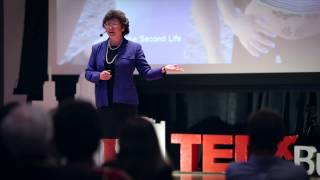 Σε αυτό το πρώτο κεφάλαιο θα συζητήσουμε για τον εθισμό στην οθόνη, ο οποίος αναφέρεται στην υπερβολική και καταναγκαστική χρήση ψηφιακών συσκευών που μπορεί να επηρεάσει αρνητικά τις προσωπικές, κοινωνικές και επαγγελματικές πτυχές της ζωής.
Εισαγωγή
Ο εθισμός στις οθόνες αναφέρεται στην υπερβολική χρήση ψηφιακών συσκευών, όπως smartphones, tablets, υπολογιστές και κονσόλες παιχνιδιών, η οποία παρεμβαίνει στην καθημερινή ζωή και την ευημερία.

Ο εθισμός στην οθόνη είναι μια διαταραχή συμπεριφοράς που χαρακτηρίζεται από υπερβολική και καταναγκαστική χρήση ψηφιακών συσκευών, συχνά σε βάρος των προσωπικών, κοινωνικών και επαγγελματικών πτυχών της ζωής. Αυτός ο εθισμός εκδηλώνεται μέσω της αδυναμίας ελέγχου της χρήσης της οθόνης, οδηγώντας σε παρατεταμένες περιόδους που ξοδεύονται σε δραστηριότητες όπως τα μέσα κοινωνικής δικτύωσης, τα παιχνίδια, η ροή και η περιήγηση στο διαδίκτυο. Μπορεί να οδηγήσει σε σημαντικές αρνητικές συνέπειες, όπως διαταραχή του ύπνου, μειωμένη σωματική δραστηριότητα, τεταμένες σχέσεις και μειωμένη παραγωγικότητα. Ο εθισμός στην οθόνη οφείλεται στην άμεση ικανοποίηση και τη συνεχή διέγερση που παρέχει το ψηφιακό περιεχόμενο, η οποία μπορεί να μεταβάλει τη λειτουργία του εγκεφάλου και να ενισχύσει την εξάρτηση. Η αντιμετώπιση αυτού του εθισμού απαιτεί μια πολύπλευρη προσέγγιση, η οποία ενσωματώνει αυτοπειθαρχία, προσεκτική χρήση και, σε ορισμένες περιπτώσεις, επαγγελματική παρέμβαση για την αποκατάσταση μιας υγιούς ισορροπίας μεταξύ του χρόνου οθόνης και των αλληλεπιδράσεων στον πραγματικό κόσμο.
επιβίωση από την ψηφιακή τεχνολογία
9
Σημάδι εθισμού στην οθόνη:
Αναφορές:
Σημάδια εθισμού στην οθόνη
Ο εθισμός στην οθόνη μπορεί να εντοπιστεί μέσω διαφόρων συγκεκριμένων ενδείξεων που υποδεικνύουν μια ανθυγιεινή προσκόλληση στις ψηφιακές συσκευές. Αυτά τα σημάδια περιλαμβάνουν:

Απώλεια ελέγχου: Αγωνίζεται να περιορίσει το χρόνο της οθόνης παρά την επίγνωση των αρνητικών επιπτώσεών της.
Προβληματισμός: Συνεχής σκέψη για την επόμενη ευκαιρία χρήσης μιας συσκευής.
Παραμέληση ευθυνών: Μη εκπλήρωση των εργασιακών, σχολικών ή οικογενειακών υποχρεώσεων λόγω υπερβολικής χρήσης οθόνης.
Συμπτώματα στέρησης: Αισθάνεστε ανήσυχοι, ευερέθιστοι ή πεσμένοι όταν δεν ασχολείστε με μια συσκευή.
Αποδράσεις: Χρήση οθονών για την αποφυγή προβλημάτων της πραγματικής ζωής ή αρνητικών συναισθημάτων.
Ανοχή: Απαιτείται περισσότερος χρόνος οθόνης για να επιτευχθεί το ίδιο επίπεδο ικανοποίησης.
Παραμέληση της προσωπικής φροντίδας: Προτεραιότητα στο χρόνο της οθόνης έναντι της σωματικής υγείας, της υγιεινής και της διατροφής.
Διαταραχές ύπνου: Αντιμετωπίζοντας κακή ποιότητα ύπνου ή αϋπνία λόγω της χρήσης οθόνης αργά το βράδυ.
Κοινωνική απομόνωση: Προτίμηση των εικονικών αλληλεπιδράσεων έναντι της επικοινωνίας πρόσωπο με πρόσωπο, που οδηγεί σε απομόνωση.
Σωματικά συμπτώματα: Τραυματισμοί επαναλαμβανόμενης καταπόνησης από την παρατεταμένη χρήση της συσκευής.
Ο έγκαιρος εντοπισμός αυτών των ενδείξεων επιτρέπει στα άτομα να εφαρμόζουν κατάλληλες στρατηγικές για τη διαχείριση και τη μείωση του εθισμού στην οθόνη, προωθώντας έναν πιο υγιή και ισορροπημένο τρόπο ζωής.
Απώλεια ελέγχου και ενασχόληση: Αυτή η μελέτη εξετάζει τα πρότυπα συμπεριφοράς που σχετίζονται με τον εθισμό στα μέσα κοινωνικής δικτύωσης, υπογραμμίζοντας συμπτώματα όπως η απώλεια ελέγχου και η ενασχόληση με τη χρήση ψηφιακών συσκευών.
Αναφορά: S., Torsheim, T., Brunborg, G. S., & Pallesen, S. (2012). "Ανάπτυξη μιας κλίμακας εθισμού στο Facebook". Psychological Reports, 110(2), 501-517.
Παραμέληση ευθυνών: Το έγγραφο περιγράφει πώς η υπερβολική χρήση του διαδικτύου μπορεί να οδηγήσει στην παραμέληση των επαγγελματικών, σχολικών και οικογενειακών υποχρεώσεων, προσδιορίζοντας αυτό ως βασικό συστατικό του εθισμού στο διαδίκτυο.
Αναφορά: S. (1998). "Εθισμός στο Διαδίκτυο: Η ανάδυση μιας νέας κλινικής διαταραχής". CyberPsychology & Behavior, 1(3), 237-244.
Συμπτώματα στέρησης: Αυτό το άρθρο εξετάζει τα συμπτώματα στέρησης σε εφήβους με διαταραχή διαδικτυακών παιχνιδιών, όπως η ευερεθιστότητα και η ανησυχία όταν δεν χρησιμοποιούν τις συσκευές.
Αναφορά: L., & Delfabbro, P. H. "The Cognitive Psychopathology of Internet Gaming Disorder in Adolescence" (Η γνωστική ψυχοπαθολογία της διαταραχής παιχνιδιών στο Διαδίκτυο στην εφηβεία). Journal of Abnormal Child Psychology, 44(8), 1635-1645.
Escapism: Το παρόν έγγραφο ασκεί κριτική στην έννοια του εθισμού στο διαδίκτυο και υποστηρίζει ότι πολλοί χρήστες επιδίδονται σε υπερβολική χρήση της οθόνης για να ξεφύγουν από τα προβλήματα της πραγματικής ζωής.
Αναφορά: Kardefelt-Winther, D. (2014). "Μια εννοιολογική και μεθοδολογική κριτική της έρευνας για τον εθισμό στο Διαδίκτυο: Προς ένα μοντέλο αντισταθμιστικής χρήσης του διαδικτύου". Computers in Human Behavior, 31, 351-354.
Ανοχή: Το φαινόμενο αυτό είναι γνωστό ως ανοχή.
Αναφορά: L. (2013). "Ανάλυση της συσχέτισης και της διαφοράς φύλου μεταξύ του εθισμού των φοιτητών στο Διαδίκτυο και του εθισμού στο κινητό τηλέφωνο στην Ταϊβάν". ISRN Addiction, 2013, 360607.
Παραμέληση της προσωπικής φροντίδας: Αυτή η συστηματική ανασκόπηση εξετάζει πώς η υπερβολική χρήση της οθόνης μπορεί να οδηγήσει σε παραμέληση της προσωπικής φροντίδας, συμπεριλαμβανομένης της σωματικής υγείας, της υγιεινής και της διατροφής.
Αναφορά: Kuss, D. J., & Lopez-Fernandez, O. (2016). "Εθισμός στο Διαδίκτυο και προβληματική χρήση του Διαδικτύου: A Systematic Review of Clinical Research." World Journal of Psychiatry, 6(1), 143-176.
Διαταραχές ύπνου: Η μελέτη αυτή διερευνά τον αρνητικό αντίκτυπο της χρήσης κινητού τηλεφώνου αργά τη νύχτα στην ποιότητα και τα πρότυπα του ύπνου, συμβάλλοντας σε διαταραχές του ύπνου.
Αναφορά: Exelmans, L., & Van den Bulck, J. (2016). "Bedtime Mobile Phone Use and Sleep in Adults." Social Science & Medicine, 148, 93-101.
Κοινωνική απομόνωση: Turkle συζητά πώς η εξάρτηση από τις εικονικές αλληλεπιδράσεις μπορεί να οδηγήσει σε κοινωνική απομόνωση, καθώς τα άτομα προτιμούν την ψηφιακή επικοινωνία από τις πρόσωπο με πρόσωπο αλληλεπιδράσεις.
Αναφορά: Turkle, S. (2011). "Μόνοι μαζί: Why We Expect More from Technology and Less from Each Other". Basic Books.
Σωματικά συμπτώματα: Όπως η καταπόνηση των ματιών, οι πονοκέφαλοι και οι τραυματισμοί από επαναλαμβανόμενη καταπόνηση.
Αναφορά: D., Lim, A. F., Felt, J., Carrier, L. M., Cheever, N. A., Lara-Ruiz, J. M., Mendoza, J. S., & Rokkum, J. (2014). "Η χρήση των μέσων ενημέρωσης και της τεχνολογίας προβλέπει την ασθένεια μεταξύ παιδιών, προεφήβων και εφήβων ανεξάρτητα από τις αρνητικές επιπτώσεις στην υγεία της άσκησης και των διατροφικών συνηθειών". Computers in Human Behavior, 35, 364-375.
10
επιβίωση από την ψηφιακή τεχνολογία
Κεφάλαιο 2: 
Στρατηγικές για
     Εκπαιδευτικούς και γονείς
Η έρευνα σχετικά με τον αντίκτυπο του υπερβολικού χρόνου χρήσης της οθόνης στα παιδιά είναι ένας ταχέως εξελισσόμενος τομέας. Τα τελευταία χρόνια, αρκετές μελέτες έχουν αποκαλύψει συνδέσεις μεταξύ παρατεταμένης έκθεσης στην οθόνη και οπισθοδρομήσεων. στη γλωσσική ανάπτυξη, τις κινητικές δεξιότητες, την προσοχή, τις γνωστικές ικανότητες και τον συναισθηματικό
Για την αποτελεσματική διαχείριση του χρόνου που αφιερώνεται στην οθόνη και την προώθηση πιο υγιεινών συνηθειών στα παιδιά και τους νέους, τόσο οι εκπαιδευτικοί όσο και οι γονείς μπορούν να υιοθετήσουν μια πολύπλευρη προσέγγιση με επίκεντρο τη θέσπιση σαφών κανόνων και ορίων. Μια κρίσιμη στρατηγική είναι ο καθορισμός ρητών χρονικών ορίων για την καθημερινή ή εβδομαδιαία χρήση της οθόνης, διασφαλίζοντας ότι τα παιδιά εξισορροπούν τις ψηφιακές τους δραστηριότητες με άλλες βασικές πτυχές της ζωής, όπως η σωματική άσκηση, η εργασία στο σπίτι και οι προσωπικές κοινωνικές αλληλεπιδράσεις. Η εφαρμογή μιας πολιτικής "όχι οθόνες κατά τη διάρκεια των γευμάτων" μπορεί να ενισχύσει σημαντικά τον οικογενειακό δεσμό και την επικοινωνία, καλλιεργώντας ένα περιβάλλον όπου τα γεύματα γίνονται ευκαιρίες για ουσιαστικές συζητήσεις και εμπλοκή. Επιπλέον, ο καθορισμός συγκεκριμένων χώρων του σπιτιού ως ζωνών χωρίς οθόνες, όπως τα υπνοδωμάτια και οι τραπεζαρίες, μπορεί να βοηθήσει στη δημιουργία ενός φυσικού και ψυχολογικού ορίου που διαχωρίζει την ψηφιακή κατανάλωση από τους προσωπικούς και οικογενειακούς χώρους. Αυτό όχι μόνο μειώνει τον πειρασμό για υπερβολική χρήση των οθονών, αλλά προάγει επίσης την καλύτερη υγιεινή του ύπνου και τις διαπροσωπικές συνδέσεις εντός του νοικοκυριού. Με τον σαφή καθορισμό αυτών των κανόνων και τη συνεπή επιβολή τους, οι γονείς και οι εκπαιδευτικοί μπορούν να βοηθήσουν τα παιδιά να αναπτύξουν μια πιο ισορροπημένη και προσεκτική προσέγγιση του χρόνου χρήσης της οθόνης.

Ένα άλλο ουσιαστικό στοιχείο για την αποτελεσματική διαχείριση του χρόνου των παιδιών στην οθόνη περιλαμβάνει την καθιέρωση δομημένων ρουτινών που ενσωματώνουν τόσο τη χρήση της τεχνολογίας όσο και τις δραστηριότητες εκτός σύνδεσης. Οι γονείς και οι εκπαιδευτικοί μπορούν να δημιουργήσουν χρονοδιαγράμματα που περιλαμβάνουν καθορισμένες ώρες για μάθηση ή ψυχαγωγία μέσω οθόνης, οι οποίες εξισορροπούνται με περιόδους που διατίθενται για υπαίθριο παιχνίδι, χόμπι και κοινωνικές αλληλεπιδράσεις. Με τη δημιουργία προβλέψιμων ρουτινών, τα παιδιά μαθαίνουν να προβλέπουν και να σέβονται τα όρια γύρω από τη χρήση της οθόνης. Επιπλέον, η συμμετοχή των παιδιών στη διαδικασία καθορισμού αυτών των ρουτινών μπορεί να ενισχύσει την κατανόηση και την αποδοχή των κανόνων, καλλιεργώντας την αίσθηση ευθύνης και αυτορρύθμισης. Η συνεπής επιβολή αυτών των ρουτινών είναι ζωτικής σημασίας, καθώς ενισχύει τη σημασία της ισορροπίας και βοηθά τα παιδιά να αναπτύξουν δεξιότητες διαχείρισης του χρόνου. Μέσω αυτών των δομημένων προσεγγίσεων, οι γονείς και οι εκπαιδευτικοί μπορούν να καθοδηγήσουν τα παιδιά προς μια πιο υγιή και παραγωγική σχέση με την τεχνολογία.
11
επιβίωση από την ψηφιακή τεχνολογία
Καθιέρωση σαφών κανόνων και ορίων
Αναφορές
01.
Ορίστε χρονικά όρια: Ορίστε ημερήσια ή εβδομαδιαία όρια χρόνου οθόνης.
Όχι οθόνες κατά τη διάρκεια των γευμάτων: Ενθαρρύνετε την αλληλεπίδραση της οικογένειας κατά τη διάρκεια των γευμάτων.
Ζώνες χωρίς οθόνες: Ορίστε ορισμένους χώρους του σπιτιού ως χώρους χωρίς οθόνες (π.χ. υπνοδωμάτια, τραπεζαρία).




Ορίστε χρονικά όρια: Ορίστε ημερήσια ή εβδομαδιαία όρια χρόνου οθόνης.
Η Αμερικανική Ακαδημία Παιδιατρικής (AAP) συνιστά τον καθορισμό σταθερών ορίων στον χρόνο που αφιερώνεται στην οθόνη, ώστε να διασφαλίζεται ότι δεν παρεμβαίνει στον ύπνο, τη σωματική δραστηριότητα και άλλες συμπεριφορές που είναι απαραίτητες για την υγεία .
Ο Παγκόσμιος Οργανισμός Υγείας (ΠΟΥ) προτείνει ότι τα παιδιά ηλικίας 2-5 ετών δεν πρέπει να έχουν περισσότερο από μία ώρα καθιστικού χρόνου στην οθόνη την ημέρα .
Όχι οθόνες κατά τη διάρκεια των γευμάτων: Ενθαρρύνετε την αλληλεπίδραση της οικογένειας κατά τη διάρκεια των γευμάτων.
Η έρευνα του Common Sense Media υπογραμμίζει ότι τα γεύματα χωρίς οθόνη μπορούν να βελτιώσουν την οικογενειακή επικοινωνία και το δέσιμο, και επίσης να βοηθήσουν σε καλύτερες διατροφικές επιλογές .
Η Αμερικανική Ακαδημία Παιδιατρικής συμβουλεύει επίσης τις οικογένειες να δίνουν προτεραιότητα στις ώρες των γευμάτων ως ευκαιρίες για προσωπική συζήτηση και σύνδεση, απαλλαγμένες από τους περισπασμούς των οθονών.
Ζώνες χωρίς οθόνες: Ορίστε ορισμένους χώρους του σπιτιού ως χώρους χωρίς οθόνες (π.χ. υπνοδωμάτια, τραπεζαρία).
Η AAP συνιστά να διατηρούνται οι κρεβατοκάμαρες, οι τραπεζαρίες και άλλοι χώροι του σπιτιού χωρίς οθόνες, ώστε να ενθαρρύνονται υγιή πρότυπα ύπνου και να προάγεται η καλύτερη συμμετοχή στις οικογενειακές δραστηριότητες .
Μελέτες δείχνουν ότι η ύπαρξη ζωνών χωρίς οθόνη μπορεί να συμβάλει στη μείωση του κινδύνου εμφάνισης προβλημάτων ύπνου, ιδίως στα παιδιά και τους εφήβους .
Αμερικανική Ακαδημία Παιδιατρικής (AAP): AAP για τον χρόνο στην οθόνη
HealthyChildren.org: Media Use Guidelines for Children
Παγκόσμιος Οργανισμός Υγείας (ΠΟΥ): Κατευθυντήριες γραμμές για τη σωματική δραστηριότητα, την καθιστική συμπεριφορά και τον ύπνο για παιδιά κάτω των 5 ετών
Common Sense Media: Σημασία των γευμάτων χωρίς οθόνες
Αμερικανική Ακαδημία Παιδιατρικής (AAP): Media Plan (Οικογενειακό Σχέδιο Μέσων Μαζικής Ενημέρωσης)
Αμερικανική Ακαδημία Παιδιατρικής (AAP): Χρήση μέσων ενημέρωσης σε παιδιά και εφήβους σχολικής ηλικίας
Ίδρυμα Ύπνου: Πώς τα ηλεκτρονικά επηρεάζουν τον ύπνο
Πρόγραμμα EU Kids Online - EU Kids Online
NHS (Ηνωμένο Βασίλειο) - Συμβουλές του NHS για τον χρόνο οθόνης
Συμβούλιο Προώθησης της Υγείας (Ιρλανδία) - Κατευθυντήριες γραμμές για τον χρόνο οθόνης
NHS (Ηνωμένο Βασίλειο) - Γεύματα χωρίς οθόνες
Netzwerk Gesund ins Leben (Γερμανία) - γεύματα χωρίς οθόνη
Βασιλικό Κολέγιο Παιδιατρικής και Υγείας του Παιδιού (Ηνωμένο Βασίλειο) - Οδηγίες του RCPCH για τον χρόνο οθόνης
Δανική Αρχή Υγείας (Δανία) - Δανικές κατευθυντήριες γραμμές για την υγεία
INPES (Γαλλία) - Ζώνες χωρίς οθόνες
12
επιβίωση από την ψηφιακή τεχνολογία
Αναφορές
Μοντέλο υγιούς συμπεριφοράς
02.
Δώστε το παράδειγμα: Επιδείξτε ισορροπημένη χρήση της οθόνης και δώστε προτεραιότητα στις αλληλεπιδράσεις πρόσωπο με πρόσωπο.
Οικογενειακές δραστηριότητες: Ασχοληθείτε με δραστηριότητες που δεν περιλαμβάνουν οθόνες, όπως επιτραπέζια παιχνίδια, αθλήματα ή υπαίθριες περιπέτειες.


Η διαμόρφωση υγιούς συμπεριφοράς, ιδιαίτερα στον τομέα της χρήσης της οθόνης, είναι ζωτικής σημασίας για την προώθηση ενός ισορροπημένου τρόπου ζωής μέσα στην οικογένεια. Δίνοντας το παράδειγμα, οι γονείς και οι κηδεμόνες μπορούν να δείξουν τη σημασία του μέτριου χρόνου χρήσης της οθόνης, δίνοντας προτεραιότητα στις προσωπικές αλληλεπιδράσεις και στην παρουσία στη στιγμή. Η ενασχόληση με οικογενειακές δραστηριότητες που δεν περιλαμβάνουν οθόνες, όπως τα επιτραπέζια παιχνίδια, η συμμετοχή σε αθλήματα ή οι υπαίθριες περιπέτειες, μπορεί να ενισχύσει σημαντικά τους οικογενειακούς δεσμούς και να προάγει τη σωματική και ψυχική ευεξία. Αυτές οι δραστηριότητες χωρίς οθόνη ενθαρρύνουν την επικοινωνία, τη συνεργασία και δημιουργούν μόνιμες αναμνήσεις, καταδεικνύοντας στα παιδιά την αξία των εμπειριών του πραγματικού κόσμου έναντι των εικονικών. Με τη συνεπή εξάσκηση και την ιεράρχηση αυτών των συμπεριφορών, οι γονείς μπορούν να εμφυσήσουν αποτελεσματικά υγιείς συνήθειες στα παιδιά τους, θέτοντας τα θεμέλια για ισορροπημένη και προσεκτική χρήση της οθόνης σε όλη τους τη ζωή.
Αμερικανική Ακαδημία Παιδιατρικής (AAP): Συμβουλές χρήσης μέσων ενημέρωσης για οικογένειες
HealthyChildren.org: Media: Πώς οι γονείς μπορούν να διαμορφώσουν μια υγιή χρήση των μέσων ενημέρωσης
Αμερικανική Ψυχολογική Ένωση (APA): Η σημασία της σωματικής δραστηριότητας και του ελεύθερου από οθόνες χρόνου
Εθνικά Ινστιτούτα Υγείας (NIH): Οικογενειακός χρόνος χωρίς οθόνες
Harvard Graduate School of Education: Δημιουργία ζωνών και χρόνων χωρίς οθόνη
Common Sense Media: Media στις οικογένειες
Βασιλικό Κολέγιο Παιδιατρικής και Υγείας του Παιδιού (RCPCH): Οδηγός για κλινικούς γιατρούς και γονείς
Ευρωπαϊκή Ένωση Παιδικής και Εφηβικής Ψυχιατρικής (ESCAP): Χρήση οθόνης και ψυχική υγεία σε παιδιά και εφήβους
Δημόσια Υγεία της Αγγλίας (PHE): Παιδιά και νέοι
Κοινό Κέντρο Ερευνών (ΚΚΕρ) της Ευρωπαϊκής Επιτροπής: Η ψηφιακή ζωή των παιδιών στους καιρούς του COVID-19: ΚΚΕρ για τον χρόνο οθόνης και τα παιδιά
13
επιβίωση από την ψηφιακή τεχνολογία
Αναφορές
Ενθάρρυνση εναλλακτικών δραστηριοτήτων
03.
Χόμπι και ενδιαφέροντα: Ενθαρρύνετε τα παιδιά να εξερευνήσουν ενδιαφέροντα όπως το διάβασμα, οι τέχνες και οι χειροτεχνίες ή η μουσική.
Σωματική δραστηριότητα: Προωθήστε την τακτική σωματική άσκηση μέσω αθλημάτων ή παιχνιδιού.
Κοινωνική δέσμευση: Διευκόλυνση των ευκαιριών για τα παιδιά να αλληλεπιδρούν με τους συνομηλίκους τους αυτοπροσώπως.



Η ενθάρρυνση εναλλακτικών δραστηριοτήτων είναι απαραίτητη για την προώθηση ενός ολοκληρωμένου και ικανοποιητικού τρόπου ζωής για τα παιδιά. Με την προώθηση χόμπι και ενδιαφερόντων, όπως το διάβασμα, οι τέχνες και οι χειροτεχνίες ή η μουσική, οι γονείς μπορούν να βοηθήσουν τα παιδιά να ανακαλύψουν τα πάθη τους και να αναπτύξουν ποικίλες δεξιότητες. Επιπλέον, η προώθηση της τακτικής σωματικής άσκησης μέσω του αθλητισμού ή του ενεργού παιχνιδιού όχι μόνο υποστηρίζει τη σωματική υγεία αλλά και διδάσκει σημαντικές αξίες όπως η ομαδικότητα, η επιμονή και η πειθαρχία. Η κοινωνική εμπλοκή είναι εξίσου ζωτικής σημασίας- η διευκόλυνση των ευκαιριών για τα παιδιά να αλληλεπιδρούν προσωπικά με συνομηλίκους μπορεί να ενισχύσει τις κοινωνικές τους δεξιότητες, την ενσυναίσθηση και τη συναισθηματική τους νοημοσύνη. Αυτές οι ποικίλες δραστηριότητες παρέχουν μια ολιστική προσέγγιση της ανάπτυξης, διασφαλίζοντας ότι τα παιδιά μεγαλώνουν με ένα ισορροπημένο μείγμα πνευματικών, σωματικών και κοινωνικών ικανοτήτων, οδηγώντας τελικά σε μια πιο πλούσια και δυναμική ζωή.
Η μέθοδος Μοντεσσόρι" της Μαρίας Μοντεσσόρι
Αυτό το κλασικό βιβλίο εξετάζει την προσέγγιση της Μοντεσσόρι στην εκπαίδευση, η οποία δίνει έμφαση στη πρακτική μάθηση, την αυτοκατευθυνόμενη δραστηριότητα και το συνεργατικό παιχνίδι. Καλύπτει διάφορες πτυχές της ανάπτυξης του παιδιού, συμπεριλαμβανομένης της καλλιέργειας των ενδιαφερόντων και της προώθησης της κοινωνικής δέσμευσης.

Το τελευταίο παιδί στο δάσος: Richard Louv

Πώς να μεγαλώσετε ένα καταπληκτικό παιδί με τον Μοντεσσοριανό τρόπο" του Tim Seldin


Ο Δανέζικος τρόπος ανατροφής: Alexander και Iben Dissing Sandahl" των Jessica Joelle Alexander και Iben Dissing Sandahl.

Η σημασία του να είσαι μικρός: Χριστάκη" της Έρρικας Χριστάκη
14
επιβίωση από την ψηφιακή τεχνολογία
Χρησιμοποιήστε την τεχνολογία με σύνεση
Εκπαιδεύστε για τον εθισμό στην οθόνη
04.
Προγράμματα ευαισθητοποίησης: Εφαρμογή προγραμμάτων σε σχολεία και κοινοτικά κέντρα για την ενημέρωση σχετικά με τους κινδύνους του εθισμού στην οθόνη.
Διαδραστικά εργαστήρια: Διεξαγωγή εργαστηρίων για γονείς και παιδιά σχετικά με τη διαχείριση του χρόνου χρήσης της οθόνης.

Η εφαρμογή προγραμμάτων ευαισθητοποίησης σε σχολεία και κοινοτικά κέντρα είναι ζωτικής σημασίας για την ενημέρωση των ατόμων σχετικά με τους κινδύνους που συνδέονται με τον εθισμό στην οθόνη. Τα προγράμματα αυτά μπορούν να προσφέρουν πολύτιμες γνώσεις σχετικά με τις επιζήμιες επιπτώσεις που μπορεί να έχει ο υπερβολικός χρόνος χρήσης της οθόνης στην ψυχική υγεία, τις κοινωνικές αλληλεπιδράσεις και τη συνολική ευημερία. Επιπλέον, η διεξαγωγή διαδραστικών εργαστηρίων τόσο για τους γονείς όσο και για τα παιδιά παρέχει την ευκαιρία να μεταδοθούν πρακτικές στρατηγικές για την αποτελεσματική διαχείριση του χρόνου της οθόνης. Με την προώθηση ανοιχτών συζητήσεων και την παροχή καθοδήγησης για τη θέσπιση υγιών ορίων με τις οθόνες, τα εργαστήρια αυτά ενδυναμώνουν τις οικογένειες να καλλιεργήσουν ισορροπημένες ψηφιακές συνήθειες και να προωθήσουν έναν πιο υγιεινό τρόπο ζωής για τους ίδιους και τα παιδιά τους.
"Επαναφέρετε τον εγκέφαλο του παιδιού σας: Dunckley: "A Four-Week Plan to End Meltdowns, Raise Grades, and Boost Social Skills by Reversing the Effects of Electronic Screen-Time" by Victoria L. Dunckley
Παρέχει ένα σχέδιο βήμα προς βήμα που μπορεί να είναι χρήσιμο για τη δημιουργία διαδραστικών σεμιναρίων και εργαστηρίων.
"Unplugged: Elizabeth Kilbey: "Raising Kids in a Technology Addicted World" της Dr. Elizabeth Kilbey

Επικεντρώνεται σε πρακτικές συμβουλές για τους γονείς, οι οποίες μπορούν να προσαρμοστούν στο περιεχόμενο του σεμιναρίου.
"Αποσυνδεδεμένος: Thomas Kersting

Ένας οδηγός για γονείς και εκπαιδευτικούς για τη μείωση της εξάρτησης από την οθόνη, ιδανικός για προγράμματα ευαισθητοποίησης και διαδραστικές συνεδρίες.

I
05.
Εκπαιδευτικό περιεχόμενο: Προτεραιότητα στο εκπαιδευτικό και κατάλληλο για την ηλικία περιεχόμενο.
Γονικός έλεγχος: Αξιοποιήστε τις λειτουργίες γονικού ελέγχου για την παρακολούθηση και τον περιορισμό της χρήσης της οθόνης.
Χρόνος χωρίς τεχνολογία: Προγραμματίστε τακτικές περιόδους χωρίς τεχνολογία, ειδικά πριν από τον ύπνο.


Η συνετή χρήση της τεχνολογίας περιλαμβάνει διάφορες βασικές στρατηγικές που αποσκοπούν στην προώθηση υγιών ψηφιακών συνηθειών. Η ιεράρχηση του εκπαιδευτικού και κατάλληλου για την ηλικία περιεχομένου διασφαλίζει ότι ο χρόνος της οθόνης δεν είναι μόνο ελκυστικός αλλά και εμπλουτιστικός για άτομα όλων των ηλικιών. Η χρήση λειτουργιών γονικού ελέγχου επιτρέπει στους φροντιστές να παρακολουθούν και να ρυθμίζουν τη χρήση της οθόνης από τα παιδιά τους, προστατεύοντάς τα από δυνητικά επιβλαβές περιεχόμενο και υπερβολική έκθεση. Επιπλέον, ο προγραμματισμός τακτικών περιόδων χωρίς τεχνολογία, ιδίως πριν από τον ύπνο, είναι απαραίτητος για την προώθηση του ποιοτικού ύπνου και τη μείωση των αρνητικών επιπτώσεων του χρόνου χρήσης της οθόνης στη συνολική ευημερία. Με την εφαρμογή αυτών των μέτρων, τα άτομα και οι οικογένειες μπορούν να αξιοποιήσουν τα οφέλη της τεχνολογίας και ταυτόχρονα να μετριάσουν τα πιθανά μειονεκτήματά της, προωθώντας μια ισορροπημένη και προσεκτική προσέγγιση της ψηφιακής κατανάλωσης.
"The Art of Screen Time: How Your Family Can Balance Digital Media and Real Life" της Anya Kamenetz - Αν και η συγγραφέας είναι Αμερικανίδα, το βιβλίο συζητά στρατηγικές για τη διαχείριση του χρόνου οθόνης και την προώθηση υγιών ψηφιακών συνηθειών που μπορούν να εφαρμοστούν σε παγκόσμιο επίπεδο.
"Ψηφιακός μινιμαλισμός: Newport - Ο Newport, ένας Αμερικανός συγγραφέας, αναλύει τη σημασία της μείωσης των ψηφιακών περισπασμών και της εύρεσης μιας υγιούς ισορροπίας μεταξύ της χρήσης της τεχνολογίας και άλλων πτυχών της ζωής.
"Το φαινόμενο του κυβερνοχώρου: A Pioneering Cyberpsychologist Explains How Human Behavior Changes Online" της Mary Aiken - Η Aiken, μια Ιρλανδή κυβερνοψυχολόγος, διερευνά τον αντίκτυπο της τεχνολογίας στην ανθρώπινη συμπεριφορά και παρέχει πληροφορίες για την προώθηση θετικών ψηφιακών συνηθειών.
15
επιβίωση από την ψηφιακή τεχνολογία
Προώθηση της ανοικτής επικοινωνίας
06.
Μιλήστε για οθόνες: Να συζητάτε με την οικογένεια για τα οφέλη και τους κινδύνους των οθονών: Εντός των οικογενειών, η προώθηση της ανοιχτής επικοινωνίας σχετικά με τα οφέλη και τους κινδύνους των οθονών και η συνεργασία με τα παιδιά για τη δημιουργία ρεαλιστικών και εφικτών στόχων για τον χρόνο χρήσης των οθονών μπορεί να κρατήσει όλους υπεύθυνους για τον χρόνο που αφιερώνουν στις οθόνες. Η ανοιχτή συζήτηση για τις επιπτώσεις της χρήσης των οθονών μπορεί να βοηθήσει όλα τα μέλη μιας οικογένειας ή κοινότητας να κατανοήσουν τις επιπτώσεις των οθονών σε διάφορες πτυχές της ζωής τους, από το σχολείο και τη φιλία μέχρι την αυτοεκτίμηση και την ψυχική ευεξία. Συζητώντας μεταξύ των γενεών, τα μέλη της οικογένειας μπορούν να μάθουν ο ένας από τις εμπειρίες και τις προοπτικές του άλλου, οι οποίες μπορούν να τους βοηθήσουν να χρησιμοποιούν τις οθόνες πιο προσεκτικά και υπεύθυνα. Ο κοινός καθορισμός στόχων μετριάζει την πίεση για τους γονείς, ενώ εμπλέκει ολόκληρη την οικογένεια στην παρακολούθηση και την τήρηση των στόχων για τον χρόνο χρήσης της οθόνης.
"
"Screentime: Sarah Ockwell-Smith
"Η τεχνολογικά σοφή οικογένεια: από τον 
Andy Crouch 
"Συναγερμός γονέων! Πώς να κρατήσετε τα παιδιά σας ασφαλή στο διαδίκτυο" του Will Geddes
"Γονεϊκότητα στην εποχή των οθονών: Τι πρέπει να γνωρίζουν οι γονείς για να υποστηρίξουν τα παιδιά τους σε μια 
Ψηφιακός κόσμος" της Jocelyn Brewer  
"Screen-Smart Parenting: Πώς να βρείτε ισορροπία και όφελος στη χρήση της οθόνης από το παιδί σας; 
"Social Media, εφαρμογές και ψηφιακές συσκευές" της Jodi Gold
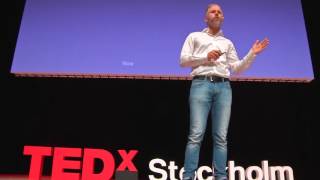 16
επιβίωση από την ψηφιακή τεχνολογία
Εφαρμογή σχεδίου σταδιακής μείωσης
07.
Μείωση βήμα προς βήμα: Μειώστε σταδιακά το χρόνο στην οθόνη για να αποφύγετε τα συμπτώματα στέρησης.
Θετική ενίσχυση: Επιβραβεύστε τις προσπάθειες και τα επιτεύγματα στη μείωση του χρόνου οθόνης με επαίνους ή κίνητρα.

Η εφαρμογή ενός σχεδίου σταδιακής μείωσης είναι μια αποτελεσματική προσέγγιση για τη διαχείριση του χρόνου που αφιερώνεται στην οθόνη και τον μετριασμό των πιθανών συμπτωμάτων στέρησης. Με την εφαρμογή μιας στρατηγικής σταδιακής μείωσης, τα άτομα μπορούν να μειώσουν σταδιακά τον χρόνο τους στην οθόνη χωρίς να βιώσουν απότομες διακοπές. Αυτή η σταδιακή διαδικασία επιτρέπει μια ομαλότερη μετάβαση και βοηθά τα άτομα να προσαρμοστούν πιο άνετα στις νέες ψηφιακές τους συνήθειες. Επιπλέον, η ενσωμάτωση τεχνικών θετικής ενίσχυσης, όπως ο έπαινος των προσπαθειών και των επιτευγμάτων στη μείωση του χρόνου οθόνης ή η παροχή κινήτρων για την επίτευξη ορόσημων, μπορεί να παρακινήσει περαιτέρω τα άτομα να τηρήσουν τους στόχους μείωσης. Συνδυάζοντας τη σταδιακή μείωση με τη θετική ενίσχυση, τα άτομα μπορούν να αντιμετωπίσουν με επιτυχία τις προκλήσεις της μείωσης του χρόνου χρήσης της οθόνης, ενώ παράλληλα καλλιεργούν την αίσθηση της επίτευξης και της ενδυνάμωσης στην πορεία.
Η οικογένεια Tech-Wise: Crouch" του Andy Crouch
"Επαναφέρετε τον εγκέφαλο του παιδιού σας: Dunckley, MD: A Four-Week Plan to End Meltdowns, Raise Grades, and Boost Social Skills by Reversing the Effects of Electronic Screen-Time" της Victoria L. Dunckley, MD:
Ο χρόνος της οθόνης κάνει τα παιδιά κυκλοθυμικά, τρελά και τεμπέλικα" της Victoria L. Dunckley, MD
Ψηφιακός μινιμαλισμός: Cal Newport: Επιλέγοντας μια εστιασμένη ζωή σε έναν θορυβώδη κόσμο" του Cal Newport:
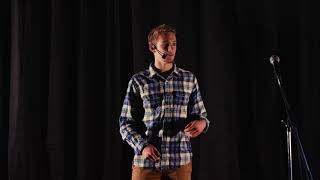 17
επιβίωση από την ψηφιακή τεχνολογία
Πρακτικές συμβουλές
για εκπαιδευτικούς
Ενσωματώστε την τεχνολογία με προσοχή: Χρησιμοποιήστε ψηφιακά εργαλεία για εκπαιδευτικούς σκοπούς, διασφαλίζοντας παράλληλα ότι συμπληρώνουν τις παραδοσιακές μεθόδους μάθησης.
Διαδραστικά μαθήματα: Σχεδιάστε ελκυστικά και διαδραστικά μαθήματα που ελαχιστοποιούν την παθητική χρήση της οθόνης.
Χρήση οθόνης: Παρακολουθήστε τον χρόνο χρήσης της οθόνης στην τάξη και ενθαρρύνετε τα διαλείμματα.
Ενσωματώστε την τεχνολογία με προσοχή: Η ενσωμάτωση ψηφιακών εργαλείων στη διδασκαλία στην τάξη πρέπει να γίνεται σκόπιμα και με τρόπο που να ενισχύει ή να διευκολύνει μια κανονική δραστηριότητα στην τάξη. Η τεχνολογία θα πρέπει να υποστηρίζει τη μάθηση και όχι να αποτελεί τον πρωταρχικό μοχλό της. Αυτό σημαίνει ότι οι εκπαιδευτικοί θα πρέπει να είναι προσεκτικοί στην επιλογή ψηφιακών εργαλείων που συμπληρώνουν τις μεθόδους διδασκαλίας τους, το παιδαγωγικό τους στυλ και το πρόγραμμα σπουδών τους. Ο αντίκτυπος που έχουν τα ψηφιακά εργαλεία στον χρόνο εκτός σύνδεσης θα πρέπει να εξισορροπείται με τη χρήση μέσα στην τάξη: Τα μαθήματα στα οποία οι μαθητές συμμετέχουν ενεργά βοηθούν στον περιορισμό των οθονών και προωθούν την ουσιαστική μάθηση. Όταν έρχονται αντιμέτωποι με την πρόκληση της εμπλοκής των μαθητών, οι εκπαιδευτικοί θα πρέπει να εξετάζουν τι μπορούν να κάνουν στην τάξη για να διευκολύνουν την παραγωγική μάθηση που δεν περιλαμβάνει κυρίως παθητικό χρόνο στην οθόνη. Υπάρχουν διάφορες επιλογές διαθέσιμες για τους εκπαιδευτικούς, όπως συζητήσεις στρογγυλής τραπέζης, εργασίες εντός της τάξης, εικονικές προσομοιώσεις και παιχνιδοποίηση του υλικού που εμπλέκει τους μαθητές και αξιοποιεί την τεχνολογία. παρακολούθηση της χρήσης: Φυσικά, οι εκπαιδευτικοί θα πρέπει επίσης να παρακολουθούν τον χρόνο χρήσης της οθόνης για να τον διατηρούν σε υγιή επίπεδα. Παρακολουθώντας πόση ώρα οι μαθητές χρησιμοποίησαν τις οθόνες στο πλαίσιο ενός μαθήματος, οι εκπαιδευτικοί παραμένουν ενήμεροι για το τι κάνουν οι μαθητές τους με τις οθόνες και μπορούν να παρεμβαίνουν όταν οι μαθητές παρουσιάζουν σημάδια ασθένειας λόγω υπερβολικής χρήσης. Άλλες στρατηγικές για τη διασφάλιση υγιών προτύπων χρήσης περιλαμβάνουν τον καθορισμό χρονοδιακόπτη για ορισμένες εργασίες ή περιόδους της τάξης, τον προγραμματισμό τακτικών διαλειμμάτων από τις οθόνες για παιχνίδι ή προβληματισμό και την προώθηση της υγιούς τεχνολογικής κουλτούρας στην τάξη με την ανοιχτή συζήτηση των επιπτώσεων του υπερβολικού χρόνου χρήσης οθόνης στο σπίτι. με την προσεκτική ενσωμάτωση της τεχνολογίας ως μέρος ενός μαθήματος, τη διατήρηση διαδραστικών μαθημάτων και την παρακολούθηση της χρήσης του χρόνου χρήσης οθόνης, οι εκπαιδευτικοί μπορούν να προωθήσουν μια ψηφιακά εμπλουτισμένη παιδαγωγική προσέγγιση που μεγιστοποιεί τα οφέλη της τεχνολογίας προωθώντας την υγιή και ισορροπημένη χρήση της τεχνολογίας για τους μαθητές τους.
Η ψηφιακή τεχνολογία στην εκπαίδευση: Lee.
"Ενσωμάτωση της τεχνολογίας στην τάξη: Maria Cristina Morini
"Ισορροπημένη ψηφιακή μάθηση: Lesuis και Joke Voogt: Στρατηγικές για προσεκτική ενσωμάτωση" των Anne-Françoise Lesuis και Joke Voogt
"Προώθηση της διαδραστικής μάθησης στα ευρωπαϊκά σχολεία" των Eva Maria Griebeler και Marianne Klauser
"Χρόνος οθόνης και εκπαίδευση: Peter Lang και Maria Chiara Pettenati.
"Mindful Tech: Crotti και Laura Cagnazzo.
"Tech-Savvy Teaching: Ευρωπαϊκές προσεγγίσεις για αποτελεσματική ενσωμάτωση" των Sabine Graf και Kinshuk
Τα βιβλία αυτά προσφέρουν πολύτιμες γνώσεις και στρατηγικές για τους εκπαιδευτικούς στην Ευρώπη που επιθυμούν να ενσωματώσουν την τεχνολογία προσεκτικά και να προωθήσουν τη διαδραστική μάθηση, παρακολουθώντας παράλληλα αποτελεσματικά τη χρήση του χρόνου οθόνης.
"
18
επιβίωση από την ψηφιακή τεχνολογία
Πρακτικές συμβουλές
για το
Γονείς
Δημιουργήστε ένα οικογενειακό σχέδιο μέσων ενημέρωσης: Καθορίστε κατευθυντήριες γραμμές για τη χρήση των μέσων ενημέρωσης που να ευθυγραμμίζονται με τις οικογενειακές αξίες και τις συνήθειες.
Να είστε συνεπείς: Επιβάλλετε με συνέπεια κανόνες και ρουτίνες σχετικά με τον χρόνο που αφιερώνεται στην οθόνη.
Μείνετε αναμεμειγμένοι: Συμμετέχετε στις ψηφιακές δραστηριότητες του παιδιού σας για να κατανοήσετε τη διαδικτυακή συμπεριφορά και τα ενδιαφέροντά του.
Οι γονείς διαδραματίζουν καθοριστικό ρόλο στη διαμόρφωση της στάσης και της συμπεριφοράς των παιδιών τους απέναντι στον χρόνο που αφιερώνουν στην οθόνη. Με το να διαμορφώνουν οι ίδιοι υγιείς συνήθειες στα μέσα ενημέρωσης, όπως ο περιορισμός του δικού τους χρόνου στην οθόνη, η προτεραιότητα σε δραστηριότητες εκτός σύνδεσης και η συμμετοχή σε ουσιαστικές αλληλεπιδράσεις με τα παιδιά τους, οι γονείς μπορούν να δώσουν θετικό παράδειγμα και να ενισχύσουν τη σημασία της ισορροπίας στην ψηφιακή κατανάλωση.

Ενώ ο χρόνος στην οθόνη μπορεί να είναι ένα πολύτιμο εργαλείο για μάθηση και ψυχαγωγία, είναι σημαντικό για τα παιδιά να ασχολούνται και με διάφορες δραστηριότητες εκτός σύνδεσης. Ενθαρρύνετε τα χόμπι, το παιχνίδι στην ύπαιθρο, το διάβασμα και τις δραστηριότητες οικογενειακού δεσμού που δεν περιλαμβάνουν οθόνες. Παρέχοντας ευκαιρίες για εμπειρίες εκτός σύνδεσης, οι γονείς μπορούν να βοηθήσουν τα παιδιά να αναπτύξουν ένα ολοκληρωμένο σύνολο ενδιαφερόντων και δεξιοτήτων, μειώνοντας παράλληλα την εξάρτηση από τις οθόνες.

Η καθιέρωση ανοικτών διαύλων επικοινωνίας με τα παιδιά σχετικά με τις ψηφιακές τους δραστηριότητες είναι απαραίτητη για την ενίσχυση της εμπιστοσύνης και της κατανόησης. Ενθαρρύνετε τα παιδιά να μοιράζονται ανοιχτά τις διαδικτυακές τους εμπειρίες, τις ανησυχίες και τις ερωτήσεις τους χωρίς το φόβο της κρίσης. Ακούγοντας ενεργά και συμμετέχοντας σε μη επικριτικές συζητήσεις, οι γονείς μπορούν να αποκτήσουν εικόνα της διαδικτυακής συμπεριφοράς του παιδιού τους, να αντιμετωπίσουν τυχόν πιθανά ζητήματα ή κινδύνους και να παρέχουν καθοδήγηση και υποστήριξη όταν χρειάζεται.

Καθορίστε συγκεκριμένους χώρους στο σπίτι, όπως η τραπεζαρία ή τα υπνοδωμάτια, ως ζώνες χωρίς οθόνες για να προωθήσετε την αλληλεπίδραση πρόσωπο με πρόσωπο και τον οικογενειακό δεσμό. Ομοίως, καθιερώστε ώρες χωρίς οθόνη, όπως κατά τη διάρκεια των γευμάτων, πριν από τον ύπνο ή κατά τη διάρκεια οικογενειακών εκδρομών, για να ενθαρρύνετε τον ποιοτικό χρόνο που περνάτε μαζί χωρίς περισπασμούς από τις συσκευές. Η συνεπής επιβολή αυτών των ορίων βοηθά στην καθιέρωση υγιών ρουτινών και προωθεί μια ισορροπημένη προσέγγιση του χρόνου οθόνης στην οικογένεια.

Με τη δημιουργία ενός οικογενειακού σχεδίου για τα μέσα ενημέρωσης, τη διαμόρφωση υγιεινών συνηθειών για τα μέσα ενημέρωσης, την ενθάρρυνση δραστηριοτήτων εκτός σύνδεσης, την προώθηση της ανοιχτής επικοινωνίας και τον καθορισμό ζωνών και ωρών χωρίς οθόνη, οι γονείς μπορούν να διαδραματίσουν ενεργό ρόλο στην προώθηση της υπεύθυνης και ισορροπημένης χρήσης της οθόνης από τα παιδιά τους, ενισχύοντας παράλληλα τους οικογενειακούς δεσμούς.
"Ο ψηφιακός γονέας: Gruben" της Paula Gruben
"Αποσυνδεδεμένος: Thomas Kersting
"Screenwise: Devorah Heitner, PhD
"Glow Kids: How Screen Addiction Is Hijacking Our Kids - and How to Break the Trance" by Nicholas Kardaras
Άρθρα:
"Χρόνος οθόνης και παιδιά: American Academy of Pediatrics: How to Guide Your Child" - American Academy of Pediatrics
"Κατευθυντήριες γραμμές για τον χρόνο οθόνης για παιδιά όλων των ηλικιών" - Child Mind Institute
"Εξισορρόπηση των ψηφιακών μέσων και της πραγματικής ζωής: Συμβουλές για γονείς" - Mayo Clinic
"Ψηφιακή ευεξία: Common Sense Media: What It Is and How to Achieve It: What It Is and How to Achieve It" - Common Sense Media
Ιστοσελίδες:
Common Sense Media: Sense Sense: Προσφέρει μια ποικιλία πόρων, συμπεριλαμβανομένων άρθρων, κριτικών και συστάσεων για γονείς που περιηγούνται στο ψηφιακό τοπίο με τα παιδιά τους.
Ινστιτούτο Child Mind: Παρέχει τεκμηριωμένες πηγές και συμβουλές για γονείς και φροντιστές σε θέματα που σχετίζονται με την ανάπτυξη του παιδιού, την ψυχική υγεία και τη χρήση της τεχνολογίας.
Αμερικανική Ακαδημία Παιδιατρικής: Προσφέρει κατευθυντήριες γραμμές και συστάσεις για παιδιάτρους και γονείς σχετικά με τα όρια του χρόνου προβολής, τη χρήση ψηφιακών μέσων και την προώθηση υγιεινών συνηθειών για τα παιδιά.
19
επιβίωση από την ψηφιακή τεχνολογία
03
Ομάδες υποστήριξης και κοινότητες
20
επιβίωση από την ψηφιακή τεχνολογία
Ομάδες υποστήριξης και κοινότητες
Τοπικές ομάδες γονέων που επικεντρώνονται στην ψηφιακή ευεξία
Διαδικτυακά φόρουμ και δίκτυα υποστήριξης για γονείς
Οι ομάδες υποστήριξης και οι κοινότητες που επικεντρώνονται στην ψηφιακή ευεξία παρέχουν πολύτιμους πόρους και συνδέσεις για τους γονείς που αντιμετωπίζουν τις προκλήσεις της ανατροφής των παιδιών στη σημερινή ψηφιακή εποχή. Ακολουθούν ορισμένοι τρόποι με τους οποίους μπορούμε να υποστηρίξουμε και να ενισχύσουμε αυτές τις ομάδες:

Εκπαίδευση και πόροι: Προσφέρετε εργαστήρια, σεμινάρια και διαδικτυακά σεμινάρια για θέματα που αφορούν την ψηφιακή ευεξία, τη διαχείριση του χρόνου χρήσης της οθόνης, την ασφάλεια στο διαδίκτυο και την υγιεινή χρήση της τεχνολογίας. Παρέχετε στους γονείς τεκμηριωμένες πληροφορίες, πρακτικές συμβουλές και πόρους για να τους δώσετε τη δυνατότητα να λαμβάνουν τεκμηριωμένες αποφάσεις και να αντιμετωπίζουν αποτελεσματικά τις ψηφιακές προκλήσεις.

Υποστήριξη και δικτύωση μεταξύ ομοτίμων: Διευκόλυνση ευκαιριών για τους γονείς να συνδεθούν, να μοιραστούν εμπειρίες και να υποστηρίξουν ο ένας τον άλλον σε ένα ασφαλές και μη επικριτικό περιβάλλον. Ενθαρρύνετε την ανταλλαγή ιδεών, στρατηγικών και ιστοριών επιτυχίας μεταξύ των γονέων που αντιμετωπίζουν παρόμοιες προκλήσεις σχετικά με τον τηλεοπτικό χρόνο, τη χρήση συσκευών και τη διαδικτυακή συμπεριφορά.

Προσκεκλημένοι ομιλητές και εμπειρογνώμονες: Προσκαλέστε προσκεκλημένους ομιλητές, εμπειρογνώμονες και επαγγελματίες σε τομείς όπως η ανάπτυξη του παιδιού, η ψυχολογία, η εκπαίδευση και τα ψηφιακά μέσα για να μοιραστούν τις γνώσεις και την εμπειρία τους με τους γονείς. Διοργανώστε συζητήσεις σε πάνελ, συνεδρίες ερωτήσεων και απαντήσεων και διαδραστικά εργαστήρια για την αντιμετώπιση κοινών ανησυχιών και την παροχή καθοδήγησης σχετικά με την προώθηση της ψηφιακής ευεξίας στις οικογένειες.
Διαδικτυακά φόρουμ και ομάδες συζήτησης: Δημιουργήστε διαδικτυακά φόρουμ, ομάδες κοινωνικής δικτύωσης ή εικονικά δίκτυα υποστήριξης όπου οι γονείς μπορούν να θέτουν ερωτήσεις, να ζητούν συμβουλές και να συμμετέχουν σε συζητήσεις με ομοτίμους και ειδικούς. Παρέχετε συντονιστές ή διευκολυντές για να εξασφαλίσουν μια υποστηρικτική και με σεβασμό ατμόσφαιρα και να αντιμετωπίσουν τυχόν ανησυχίες ή παραπληροφόρηση που μπορεί να προκύψουν.
21
επιβίωση από την ψηφιακή τεχνολογία
`
Άσκηση: για την καταπολέμηση της ψηφιακής υπερέκθεσης
01.
Τύπος δραστηριότητας
Ομαδική εργασία
Παρουσίαση
Συζήτηση στην ολομέλεια
Εκτιμώμενη διάρκεια
1,5 ώρες

Αριθμός συμμετεχόντων
Χωρίς όριο

Μαθησιακοί στόχοι
Να κατανοήσουν τον αντίκτυπο της υπερβολικής έκθεσης στην οθόνη στην ανάπτυξη του παιδιού
Να διερευνήσει και να σχεδιάσει λύσεις με βάση την κοινότητα για την καταπολέμηση της ψηφιακής υπερέκθεσης
Ανάπτυξη δεξιοτήτων συνεργατικής επίλυσης προβλημάτων και σχεδιασμού δράσης
Να παρουσιάσουν και να συζητήσουν καινοτόμες ιδέες για κοινοτικές πρωτοβουλίες για την υγεία
Βοήθεια για τον προσδιορισμό του επιπέδου γνώσεων του κοινού-στόχου 

Απαιτούμενος εξοπλισμός
Flipchart
Χαρτιά και στυλό
Οθόνη
Φορητός υπολογιστής με ισχυρή σύνδεση WiFi
Προβολέας
Δείκτες
Ενημερωτικά φυλλάδια με βασικές λεπτομέρειες του έργου και στατιστικά στοιχεία για την ψηφιακή υπερέκθεση
Περιγραφή

Εισαγωγή (15 λεπτά)

Παρουσίαση του ιστορικού του έργου "SURVIVING DIGITAL" και των στόχων του.
Μοιραστείτε βασικά στατιστικά στοιχεία και πληροφορίες σχετικά με τις αρνητικές επιπτώσεις της υπερβολικής έκθεσης στην οθόνη για τα παιδιά, ιδίως για εκείνα που προέρχονται από κοινωνικοοικονομικά προβληματικές οικογένειες.
Ομαδική εργασία: Εντοπισμός προκλήσεων και λύσεων (30 λεπτά)

Χωρίστε τους συμμετέχοντες σε μικρές ομάδες (4-5 άτομα ανά ομάδα).
Κάθε ομάδα συζητά και απαριθμεί τις κύριες προκλήσεις που σχετίζονται με την υπερβολική έκθεση στην οθόνη στην κοινότητά της.
Οι ομάδες κάνουν καταιγισμό ιδεών και καταγράφουν πιθανές λύσεις και δραστηριότητες που θα μπορούσαν να εφαρμοστούν για την αντιμετώπιση αυτών των προκλήσεων, όπως εκπαιδευτικά εργαστήρια, οικογενειακές δραστηριότητες και εκδηλώσεις στην κοινότητα.
Ενθαρρύνετε τις ομάδες να σκεφτούν τρόπους εμπλοκής γονέων και επαγγελματιών, καθώς και τρόπους αξιοποίησης κοινοτικών πόρων.
Ανάπτυξη κοινοτικού σχεδίου δράσης (30 λεπτά)

Κάθε ομάδα επιλέγει μία ή δύο βασικές ιδέες από τον καταιγισμό ιδεών.
Οι ομάδες αναπτύσσουν ένα λεπτομερές σχέδιο δράσης για τις ιδέες που επέλεξαν, συμπεριλαμβανομένων των στόχων, του κοινού-στόχου, των απαιτούμενων πόρων και των βημάτων για την υλοποίηση.
Τα σχέδια θα πρέπει επίσης να εξετάζουν τη συνεργασία με τοπικές οργανώσεις και τις πιθανές προκλήσεις και λύσεις.
Παρουσίαση και συζήτηση (30 λεπτά)

Οι ομάδες παρουσιάζουν τα σχέδια δράσης τους σε ολόκληρη την ομάδα.
Μετά από κάθε παρουσίαση, αφήστε χρόνο για ερωτήσεις και ανατροφοδότηση από τους άλλους συμμετέχοντες.
Διευκόλυνση της συζήτησης σχετικά με τη σκοπιμότητα των προτεινόμενων σχεδίων και τον τρόπο με τον οποίο θα μπορούσαν να ενσωματωθούν στην κοινότητα.
Απολογισμός και αναστοχασμός (15 λεπτά)

Διεξάγετε μια συνεδρία απολογισμού όπου οι συμμετέχοντες θα προβληματιστούν σχετικά με την άσκηση.
Κάντε ερωτήσεις όπως: Ποιο ήταν το πιο δύσκολο μέρος της δημιουργίας του σχεδίου δράσης; Τι μάθατε για τη συνεργασία με την κοινότητα; Πόσο σίγουροι αισθάνεστε για την εφαρμογή αυτών των ιδεών στην κοινότητά σας;
Ενθαρρύνετε τους συμμετέχοντες να μοιραστούν τυχόν πρόσθετες σκέψεις ή προτάσεις.
Σημειώσεις για τον συντονιστή
Βεβαιωθείτε ότι όλες οι ομάδες έχουν τα απαραίτητα υλικά και κατανοούν τις οδηγίες της άσκησης.
Παροχή υποστήριξης και καθοδήγησης στις ομάδες κατά τα στάδια του καταιγισμού ιδεών και του σχεδιασμού δράσης.
Διαχειριστείτε αποτελεσματικά το χρόνο ώστε να διασφαλίσετε ότι όλες οι ομάδες θα έχουν την ευκαιρία να παρουσιάσουν και να λάβουν ανατροφοδότηση.
Προώθηση ενός συνεργατικού και ανοικτού περιβάλλοντος όπου οι συμμετέχοντες αισθάνονται άνετα να μοιράζονται τις ιδέες και τις εμπειρίες τους.
02.
31
επιβίωση από την ψηφιακή τεχνολογία
`
Άσκηση: Δημιουργία εκπαιδευτικής εκστρατείας για την καταπολέμηση της ψηφιακής υπερέκθεσης
02.
Τύπος δραστηριότητας
Ομαδική εργασία
Παρουσίαση
Συζήτηση στην ολομέλεια
Εκτιμώμενη διάρκεια
1,5 ώρες

Αριθμός συμμετεχόντων
Χωρίς όριο

Μαθησιακοί στόχοι
Να κατανοήσουν τον αντίκτυπο της υπερβολικής έκθεσης στην οθόνη στην ανάπτυξη του παιδιού
Να σχεδιάσει μια εκπαιδευτική εκστρατεία που ευαισθητοποιεί για τις βλάβες της ψηφιακής υπερέκθεσης
Ανάπτυξη δεξιοτήτων δημιουργικής σκέψης, επικοινωνίας και ομαδικής εργασίας
Να εξασκηθείτε στην παρουσίαση και συζήτηση ιδεών εκστρατείας με μια ομάδα

Απαιτούμενος εξοπλισμός
Flipchart
Χαρτιά και στυλό
Δείκτες
Οθόνη
Φορητός υπολογιστής με ισχυρή σύνδεση WiFi
Προβολέας
Ενημερωτικά φυλλάδια με βασικές λεπτομέρειες του έργου και στατιστικά στοιχεία για την ψηφιακή υπερέκθεση
Περιγραφή

Εισαγωγή (15 λεπτά)
Παρουσίαση του ιστορικού του έργου "SURVIVING DIGITAL" και των στόχων του.
Μοιραστείτε βασικά στατιστικά στοιχεία και πληροφορίες σχετικά με τις αρνητικές επιπτώσεις της υπερβολικής έκθεσης στην οθόνη για τα παιδιά, ιδίως για εκείνα που προέρχονται από κοινωνικοοικονομικά προβληματικές οικογένειες.
Παρουσιάστε την εργασία: δημιουργία μιας εκπαιδευτικής εκστρατείας για την ευαισθητοποίηση σχετικά με τις βλάβες της ψηφιακής υπερέκθεσης.
Ομαδική εργασία: (30 λεπτά)
Χωρίστε τους συμμετέχοντες σε μικρές ομάδες (4-5 άτομα ανά ομάδα).
Κάθε ομάδα συζητά πιθανά θέματα και μηνύματα εκστρατείας που επικοινωνούν αποτελεσματικά τους κινδύνους του υπερβολικού χρόνου στην οθόνη.
Οι ομάδες επεξεργάζονται δημιουργικούς τρόπους για να μεταδώσουν το μήνυμά τους, όπως εκστρατείες στα μέσα κοινωνικής δικτύωσης, κοινοτικά εργαστήρια, σχολικά προγράμματα ή ανακοινώσεις δημόσιας υπηρεσίας.
Ενθαρρύνετε τις ομάδες να εξετάσουν το κοινό-στόχο τους (γονείς, παιδιά, εκπαιδευτικοί) και τις πιο αποτελεσματικές μεθόδους προσέγγισής τους.
Ανάπτυξη του σχεδίου εκστρατείας (30 λεπτά)
Κάθε ομάδα επιλέγει μία ιδέα καμπάνιας από τον καταιγισμό ιδεών.
Οι ομάδες αναπτύσσουν ένα λεπτομερές σχέδιο εκστρατείας, το οποίο περιλαμβάνει τα ακόλουθα στοιχεία:
Όνομα και σύνθημα εκστρατείας
Βασικά μηνύματα και στόχοι
Κοινό-στόχος
Μέθοδοι και πλατφόρμες για τη μετάδοση του μηνύματος (π.χ. μέσα κοινωνικής δικτύωσης, φυλλάδια, κοινοτικές εκδηλώσεις)
Απαιτούμενοι πόροι (π.χ. υλικά, συνεργασίες με τοπικές οργανώσεις)
Χρονοδιάγραμμα εφαρμογής
Οι ομάδες θα πρέπει επίσης να περιγράψουν τον τρόπο με τον οποίο θα μετρήσουν την επιτυχία της εκστρατείας.
Παρουσίαση και ανατροφοδότηση (30 λεπτά)
Οι ομάδες παρουσιάζουν τα σχέδια της εκστρατείας τους σε όλη την ομάδα.
Μετά από κάθε παρουσίαση, αφήστε χρόνο για ερωτήσεις και ανατροφοδότηση από τους άλλους συμμετέχοντες.
Διευκόλυνση της συζήτησης σχετικά με την αποτελεσματικότητα των προτεινόμενων εκστρατειών και τις πιθανές βελτιώσεις.
Απολογισμός και αναστοχασμός (15 λεπτά)
Διεξάγετε μια συνεδρία απολογισμού όπου οι συμμετέχοντες θα προβληματιστούν σχετικά με την άσκηση.
Κάντε ερωτήσεις όπως: Ποιο ήταν το πιο δύσκολο μέρος της δημιουργίας της καμπάνιας; Τι μάθατε για το σχεδιασμό μιας εκπαιδευτικής εκστρατείας; Πόσο σίγουροι αισθάνεστε για την εφαρμογή αυτών των ιδεών στην κοινότητά σας;
Ενθαρρύνετε τους συμμετέχοντες να μοιραστούν τυχόν πρόσθετες σκέψεις ή προτάσεις.
Σημειώσεις για τον συντονιστή
Βεβαιωθείτε ότι όλες οι ομάδες έχουν τα απαραίτητα υλικά και κατανοούν τις οδηγίες της άσκησης.
Παροχή υποστήριξης και καθοδήγησης στις ομάδες κατά τη διάρκεια των σταδίων του καταιγισμού ιδεών και του σχεδιασμού της εκστρατείας.
Διαχειριστείτε αποτελεσματικά το χρόνο ώστε να διασφαλίσετε ότι όλες οι ομάδες θα έχουν την ευκαιρία να παρουσιάσουν και να λάβουν ανατροφοδότηση.
Προώθηση ενός συνεργατικού και ανοικτού περιβάλλοντος όπου οι συμμετέχοντες αισθάνονται άνετα να μοιράζονται τις ιδέες και τις εμπειρίες τους.
02.
31
επιβίωση από την ψηφιακή τεχνολογία
04
Περισσότερες ασκήσεις
24
από την ψηφιακή τεχνολογία
Άσκηση: Οργάνωση ενός υπαίθριου κυνηγιού θησαυρού
`
01.
Τύπος δραστηριότητας
Ομαδική εργασία
Υπαίθρια εξερεύνηση
Δημιουργικές τέχνες και χειροτεχνία
Συζήτηση στην ολομέλεια
Εκτιμώμενη διάρκεια
1,5 ώρες
Αριθμός συμμετεχόντων
Χωρίς όριο
Μαθησιακοί στόχοι
Να ενθαρρύνει τα παιδιά να εξερευνούν και να παρατηρούν το φυσικό τους περιβάλλον
Ενίσχυση της κατανόησης και της εκτίμησης της φύσης από τα παιδιά
Ανάπτυξη δεξιοτήτων δημιουργικής σκέψης, ομαδικής εργασίας και παρατήρησης
Να εξασκηθούν στη δημιουργία και παρουσίαση έργων τέχνης με χρήση φυσικών υλικών
Απαιτούμενος εξοπλισμός
Λίστες ελέγχου για κυνήγι θησαυρού ή εικόνες αντικειμένων προς εύρεση
Τσάντες ή καλάθια για τη συλλογή αντικειμένων
Χαρτιά και στυλό, μαρκαδόροι, κόλλα
Μεγάλα φύλλα χαρτιού ή χαρτόνι αφίσας για κολάζ
Προαιρετικά: μεγεθυντικοί φακοί για πιο προσεκτική παρατήρηση

Περιγραφή
Εισαγωγή (15 λεπτά)
Παρουσιάστε τα οφέλη της εξερεύνησης στην ύπαιθρο και του κυνηγιού θησαυρού για την ανάπτυξη των παιδιών.
Εξηγήστε τους κανόνες και τους στόχους του κυνηγιού θησαυρού, δίνοντας έμφαση στην ασφάλεια και τον σεβασμό στη φύση.
Μοιράστε λίστες ελέγχου ή εικόνες αντικειμένων που πρέπει να βρείτε, όπως κουκουνάρια, φτερά, διαφορετικά είδη φύλλων, πέτρες ή λουλούδια.

Κυνήγι θησαυρού σε εξωτερικούς χώρους (30 λεπτά)
Χωρίστε τους συμμετέχοντες σε μικρές ομάδες (4-5 παιδιά ανά ομάδα) με έναν ενήλικα επόπτη για κάθε ομάδα.
Κάθε ομάδα εξερευνά έναν καθορισμένο υπαίθριο χώρο για να αναζητήσει τα αντικείμενα που περιλαμβάνονται στις λίστες ελέγχου τους.
Ενθαρρύνετε τα παιδιά να παρατηρούν προσεκτικά το περιβάλλον τους και να συλλέγουν μόνο ό,τι χρειάζονται, φροντίζοντας να μην ενοχλούν την άγρια ζωή και να μην καταστρέφουν τα φυτά.

Συζήτηση και ανταλλαγή απόψεων (15 λεπτά)
Συγκεντρώστε όλους τους συμμετέχοντες μαζί μετά το κυνήγι θησαυρού.
Κάθε ομάδα μοιράζεται τα ευρήματά της, συζητώντας για τα διάφορα αντικείμενα που συνέλεξε και για τυχόν ενδιαφέρουσες παρατηρήσεις που έκανε.
Ενθαρρύνετε τα παιδιά να μιλήσουν για τη σημασία κάθε αντικειμένου που βρήκαν και το ρόλο του στο οικοσύστημα.

Δημιουργία κολάζ φύσης (25 λεπτά)
Παρέχετε υλικά για τη δημιουργία κολάζ, όπως μεγάλα φύλλα χαρτιού ή χαρτόνι αφίσας, κόλλα και μαρκαδόρους.
Κάθε ομάδα δημιουργεί ένα κολάζ ή έργο τέχνης με τα αντικείμενα που συνέλεξε κατά τη διάρκεια του κυνηγιού θησαυρού.
Ενθαρρύνετε τη δημιουργικότητα και τη συνεργασία, επιτρέποντας στα παιδιά να τοποθετήσουν τα αντικείμενά τους με όποιον τρόπο θέλουν.

Παρουσίαση και προβληματισμός (15 λεπτά)
Κάθε ομάδα παρουσιάζει το κολάζ ή το έργο της στη φύση σε όλη την ομάδα.
Συζητήστε τη δημιουργική διαδικασία και τη σημασία της φύσης στην έμπνευση της τέχνης.
Διεξάγετε μια συνεδρία προβληματισμού όπου οι συμμετέχοντες μοιράζονται τις σκέψεις τους σχετικά με το κυνήγι θησαυρού και τη δημιουργική δραστηριότητα.
Κάντε ερωτήσεις όπως: Τι σας άρεσε περισσότερο στο κυνήγι θησαυρού; Ποιο ήταν το πιο ενδιαφέρον αντικείμενο που βρήκατε; Πώς αποφασίσατε να οργανώσετε το κολάζ σας; Πώς αισθάνεστε για το να περνάτε χρόνο στη φύση;

Σημειώσεις για τον συντονιστή
Βεβαιωθείτε ότι ο εξωτερικός χώρος είναι ασφαλής και κατάλληλος για εξερεύνηση από τα παιδιά.
Παρέχετε σαφείς οδηγίες και επιβλέπετε τις ομάδες για να διασφαλίσετε την ασφάλεια και τη σεβαστή συμπεριφορά προς τη φύση.
Προετοιμάστε εκ των προτέρων τα υλικά για τη δραστηριότητα του κολάζ και δημιουργήστε έναν άνετο χώρο για να δουλέψουν τα παιδιά πάνω στο έργο τους.
Διατηρήστε ένα υποστηρικτικό και ενθαρρυντικό περιβάλλον όπου τα παιδιά αισθάνονται ελεύθερα να μοιράζονται τα ευρήματα και τις δημιουργικές τους ιδέες.
25
Άσκηση: Αφήγηση ιστοριών με σκηνικά
`
02.
Τύπος δραστηριότητας
Ομαδική εργασία
Δημιουργικό παιχνίδι
Επιδόσεις
Συζήτηση στην ολομέλεια
Εκτιμώμενη διάρκεια
1,5 ώρες
Αριθμός συμμετεχόντων
Χωρίς όριο
Μαθησιακοί στόχοι
Ενίσχυση της δημιουργικότητας και της φαντασίας των παιδιών μέσω της αφήγησης παραμυθιών
Ανάπτυξη δεξιοτήτων προφορικής επικοινωνίας και παρουσίασης
Προώθηση της ομαδικής εργασίας και της συνεργασίας
Να παρέχει στα παιδιά την ευκαιρία να εκφραστούν σε ένα διασκεδαστικό και υποστηρικτικό περιβάλλον
Απαιτούμενος εξοπλισμός
Μια ποικιλία από σκηνικά, όπως μαριονέτες, λούτρινα ζώα, κοστούμια, καπέλα, μάσκες και απλά σκηνικά.
Μια καθορισμένη γωνιά ή περιοχή αφήγησης
Χαρτιά και στυλό για τη συγγραφή σεναρίων (προαιρετικά)
Μια μικρή σκηνή για παραστάσεις
Καρέκλες ή μαξιλάρια για το κοινό

Περιγραφή
Εισαγωγή (15 λεπτά)
Παρουσιάστε τα οφέλη της φανταστικής αφήγησης για την ανάπτυξη των παιδιών, δίνοντας έμφαση στη δημιουργικότητα, την επικοινωνία και την αυτοπεποίθηση.
Εξηγήστε τη δραστηριότητα: τα παιδιά θα χρησιμοποιήσουν σκηνικά και κοστούμια για να δημιουργήσουν και να παρουσιάσουν τις δικές τους ιστορίες.
Ορίστε βασικούς κανόνες για την ακρόαση με σεβασμό και την υποστήριξη των δημιουργικών προσπαθειών του άλλου.

Εξερεύνηση σκηνικών και καταιγισμός ιδεών (20 λεπτά)
Χωρίστε τους συμμετέχοντες σε μικρές ομάδες (4-5 παιδιά ανά ομάδα).
Αφήστε κάθε ομάδα να εξερευνήσει την ποικιλία των σκηνικών και των κοστουμιών που υπάρχουν στη γωνιά της αφήγησης.
Ενθαρρύνετε τις ομάδες να κάνουν καταιγισμό ιδεών για τις ιστορίες τους με βάση τα σκηνικά που θα επιλέξουν. Μπορούν να δημιουργήσουν μια απλή πλοκή, χαρακτήρες και σκηνικό.
Οι ομάδες μπορούν να γράψουν ένα σύντομο περίγραμμα ή σενάριο για την ιστορία τους, αν το επιθυμούν, αλλά ενθαρρύνεται επίσης ο αυτοσχεδιασμός.

Δημιουργία ιστορίας και πρόβα (25 λεπτά)
Κάθε ομάδα αφιερώνει χρόνο για να δημιουργήσει και να προβάρει την ιστορία της χρησιμοποιώντας τα σκηνικά και τα κοστούμια.
Ενθαρρύνετε τα παιδιά να εξασκήσουν τις προφορικές τους δεξιότητες επικοινωνίας, εξασφαλίζοντας ότι όλοι έχουν ρόλο στην ιστορία.
Παροχή καθοδήγησης και υποστήριξης ανάλογα με τις ανάγκες, βοηθώντας τις ομάδες να βελτιώσουν τις ιστορίες και τις παραστάσεις τους.

Χρόνος παράστασης (20 λεπτά)
Οι ομάδες παρουσιάζουν εναλλάξ τις ιστορίες τους στους υπόλοιπους συμμετέχοντες, στα μέλη της οικογένειας ή στους φίλους τους.
Στήστε το μικρό χώρο της σκηνής και τοποθετήστε τα καθίσματα του κοινού.
Ενθαρρύνετε το κοινό να είναι προσεκτικό και υποστηρικτικό, χειροκροτώντας κάθε παράσταση.

Συζήτηση και προβληματισμός (10 λεπτά)
Μετά από όλες τις παραστάσεις, συγκεντρώστε τα παιδιά για μια συζήτηση στην ολομέλεια.
Ζητήστε από κάθε ομάδα να μοιραστεί την εμπειρία της από τη δημιουργία και την ερμηνεία της ιστορίας της. Ποιο ήταν το πιο διασκεδαστικό μέρος; Τι ήταν δύσκολο;
Συζητήστε τη σημασία της αφήγησης και πώς η χρήση σκηνικών και κοστουμιών μπορεί να κάνει τις ιστορίες πιο ελκυστικές.
Να αναστοχαστούν τις δεξιότητες που ανέπτυξαν κατά τη διάρκεια της δραστηριότητας, όπως η δημιουργικότητα, η επικοινωνία και η ομαδική εργασία.

Σημειώσεις για τον συντονιστή
Βεβαιωθείτε ότι η γωνιά της αφήγησης είναι καλά εξοπλισμένη με ποικίλα σκηνικά και κοστούμια για να εμπνεύσετε τη δημιουργικότητα.
Επιβλέπετε τις ομάδες για να διασφαλίσετε την ασφάλεια και τη σεβαστή αλληλεπίδραση.
Ενθαρρύνετε τη συμμετοχή όλων των παιδιών και βεβαιωθείτε ότι όλοι έχουν ρόλο στην ιστορία της ομάδας τους.
Προωθήστε ένα θετικό και υποστηρικτικό περιβάλλον όπου τα παιδιά αισθάνονται άνετα να εκφράζονται και να πειραματίζονται με τις ιδέες τους.
Να είστε έτοιμοι να προσφέρετε προτάσεις ή βοήθεια αν οι ομάδες δυσκολεύονται με τις ιδέες της ιστορίας ή την ερμηνεία τους.
26
Άσκηση: Δραστηριότητα κηπουρικής και φύτευσης
`
03.
Τύπος δραστηριότητας
Κηπουρική με τα χέρια
Ομαδική εργασία
Συζήτηση
Δημιουργική δραστηριότητα
Εκτιμώμενη διάρκεια
1,5 ώρες
Αριθμός συμμετεχόντων
Χωρίς όριο
Μαθησιακοί στόχοι
Να μάθουν τα παιδιά για τη φύση, την υπευθυνότητα και τη διαδικασία της καλλιέργειας των φυτών
Προώθηση της κατανόησης της βιωσιμότητας και της περιβαλλοντικής ευαισθητοποίησης
Ανάπτυξη δεξιοτήτων κηπουρικής, ομαδικής εργασίας και παρατήρησης
Προώθηση της σύνδεσης με τη φύση και της χαράς των πρακτικών δραστηριοτήτων
Απαιτούμενος εξοπλισμός
Μικρές γλάστρες ή δοχεία για φύτευση (αν είναι σε εσωτερικούς χώρους)
Εργαλεία κηπουρικής (σπάτουλες, ποτιστήρια, γάντια)
Σπόροι ή δενδρύλλια (βότανα, λουλούδια ή λαχανικά)
Έδαφος, ετικέτες και μαρκαδόροιΦιάλες ψεκασμού για πότισμα
Flipchart και μαρκαδόροι για συζήτησηΠεριγραφή

Εισαγωγή (10 λεπτά)
Παρουσιάστε τα οφέλη της κηπουρικής για τα παιδιά, συμπεριλαμβανομένης της εκμάθησης της φύσης, της υπευθυνότητας και της βιωσιμότητας.
Εξηγήστε τη δραστηριότητα: τα παιδιά θα ξεκινήσουν έναν κήπο φυτεύοντας σπόρους ή δενδρύλλια και θα φροντίζουν τα φυτά καθώς μεγαλώνουν.
Συζητήστε τη σημασία της βιωσιμότητας και πώς η κηπουρική συμβάλλει στην περιβαλλοντική ευαισθητοποίηση.

Ομαδική εργασία: (30 λεπτά)
Χωρίστε τους συμμετέχοντες σε μικρές ομάδες (4-5 παιδιά ανά ομάδα).
Δώστε σε κάθε ομάδα γλάστρες ή δοχεία, χώμα, σπόρους ή δενδρύλλια και εργαλεία κηπουρικής.
Δείξτε πώς να γεμίζετε τις γλάστρες με χώμα, να φυτεύετε τους σπόρους ή τα φυτά και να τα ποτίζετε.
Επιτρέψτε σε κάθε ομάδα να φυτέψει τους δικούς της σπόρους ή τα δικά της φυτά, ενθαρρύνοντάς τους να αναγράφουν στις γλάστρες τους το είδος του φυτού και το όνομά τους.
Εξηγήστε πώς να φροντίζετε σωστά τα φυτά, συμπεριλαμβανομένου του ποτίσματος, των απαιτήσεων σε ηλιακό φως και του ελέγχου της ανάπτυξης.

Συζήτηση για την αειφορία (15 λεπτά)
Συγκεντρώστε τις ομάδες και ξεκινήστε μια συζήτηση για την αειφορία και την περιβαλλοντική ευαισθητοποίηση.
Κάντε ερωτήσεις όπως: Γιατί η κηπουρική είναι σημαντική για το περιβάλλον; Πώς μπορεί η καλλιέργεια των δικών σας φυτών να συμβάλει στη μείωση των αποβλήτων και στην προώθηση της αειφορίας; Τι μπορούμε να μάθουμε από τη φροντίδα των φυτών;
Ενθαρρύνετε τα παιδιά να μοιραστούν τις σκέψεις και τις ιδέες τους σχετικά με το πώς μπορούν να συμβάλουν στην αειφορία στην καθημερινή τους ζωή.

Δημιουργική δραστηριότητα: (20 λεπτά)
Δώστε σε κάθε παιδί ένα μικρό τετράδιο ή χαρτιά για να δημιουργήσει ένα ημερολόγιο κήπου.
Ζητήστε τους να ζωγραφίσουν ή να γράψουν για την εμπειρία της φύτευσής τους, τι φύτεψαν και τι ελπίζουν να δουν καθώς τα φυτά τους μεγαλώνουν.
Ενθαρρύνετε τη δημιουργικότητα επιτρέποντάς τους να διακοσμήσουν τα ημερολόγιά τους με ζωγραφιές, αυτοκόλλητα ή πατημένα φύλλα και λουλούδια.
Εξηγήστε τους ότι μπορούν να χρησιμοποιούν αυτό το ημερολόγιο για να παρακολουθούν την ανάπτυξη των φυτών τους και να σημειώνουν τυχόν παρατηρήσεις ή αλλαγές.

Αναστοχασμός και ανταλλαγή απόψεων (15 λεπτά)
Συγκεντρώστε τις ομάδες για μια συνεδρία προβληματισμού.
Ζητήστε από κάθε ομάδα να μοιραστεί την εμπειρία της φύτευσης, τι απόλαυσαν περισσότερο και ποιες προκλήσεις αντιμετώπισαν.
Συζητήστε τη σημασία της υπομονής και της υπευθυνότητας στην κηπουρική και πώς αυτές οι δεξιότητες μπορούν να εφαρμοστούν σε άλλους τομείς της ζωής.
Ενθαρρύνετε τα παιδιά να μοιραστούν τα ημερολόγιά τους για τον κήπο τους και τυχόν δημιουργικές ιδέες που έχουν για τους κήπους τους.

Σημειώσεις για τον συντονιστή
Βεβαιωθείτε ότι όλα τα υλικά και τα εργαλεία είναι ασφαλή και κατάλληλα για χρήση από τα παιδιά.
Παρέχετε καθοδήγηση και υποστήριξη κατά τη διάρκεια της διαδικασίας φύτευσης, ιδίως για τα μικρότερα παιδιά.
Προωθήστε ένα θετικό και ενθαρρυντικό περιβάλλον όπου τα παιδιά θα αισθάνονται ενθουσιασμένα με την κηπουρική και τη μάθηση για τη φύση.
Να είστε προετοιμασμένοι να προσφέρετε συμβουλές και συμβουλές για τη φροντίδα των φυτών και τη διατήρηση ενός κήπου.
Παρακολουθήστε τη δραστηριότητα ελέγχοντας την πρόοδο των φυτών των παιδιών σε μελλοντικές συνεδρίες, ενθαρρύνοντας τη συνεχή υπευθυνότητα και συμμετοχή.
27
επιβίωση από την ψηφιακή τεχνολογία
Άσκηση: Τέχνη και χειροτεχνία
`
04.
Τύπος δραστηριότητας
Χειροπιαστή δημιουργική εργασία
Ατομικές και ομαδικές εργασίες
Δημιουργική έκφραση
Συζήτηση στην ολομέλεια
Εκτιμώμενη διάρκεια
1,5 ώρες
Αριθμός συμμετεχόντων
Χωρίς όριο
Μαθησιακοί στόχοι
Να εξερευνήσουν διαφορετικά υλικά και τεχνικές για τη δημιουργία χειροποίητων έργων τέχνης
Ανάπτυξη καλλιτεχνικών δεξιοτήτων και φαντασίας
Ενθάρρυνση της αυτοέκφρασης και της δημιουργικότητας χωρίς τη χρήση της τεχνολογίας
Να προωθήσει την εκτίμηση για τις διάφορες μορφές και υφές της τέχνης
Απαιτούμενος εξοπλισμός
Είδη τέχνης: χρώματα, μαρκαδόροι, χρωματιστά μολύβια, κραγιόνια, χαρτί, ψαλίδια, κόλλα και πινέλα.
Ανακυκλωμένα υλικά: χαρτόνι, πλαστικά μπουκάλια, υπολείμματα υφασμάτων, περιοδικά, εφημερίδες
Προαιρετικά: πηλός ή παιδική ζύμη για γλυπτική
Προστατευτικά καλύμματα για τραπέζια και δάπεδα
Ποδιές ή παλιά πουκάμισα για την προστασία των ρούχων
Flipchart και μαρκαδόροι για συζήτηση

Εισαγωγή (10 λεπτά)
Παρουσιάστε τα οφέλη των δραστηριοτήτων τέχνης και χειροτεχνίας για την ανάπτυξη των παιδιών, συμπεριλαμβανομένης της δημιουργικότητας, των λεπτών κινητικών δεξιοτήτων και της αυτοέκφρασης.
Εξηγήστε τις προγραμματισμένες δραστηριότητες: εξερεύνηση διαφορετικών υλικών και τεχνικών για τη δημιουργία χειροποίητων έργων τέχνης.
Δώστε έμφαση στη σημασία του πειραματισμού με διαφορετικά στυλ τέχνης, υφές και χρώματα.

Εξερεύνηση προμηθειών και τεχνικών τέχνης (15 λεπτά)
Στήστε διάφορους σταθμούς με ποικιλία υλικών τέχνης και ανακυκλωμένων υλικών.
Αφήστε τα παιδιά να εξερευνήσουν τα υλικά, ενθαρρύνοντάς τα να αγγίξουν και να δοκιμάσουν διαφορετικά υλικά.
Επίδειξη βασικών τεχνικών για τη χρήση χρωμάτων, μαρκαδόρων και άλλων υλικών, όπως η ανάμειξη χρωμάτων, η δημιουργία υφών και η διαστρωμάτωση.

Ατομικά έργα τέχνης (25 λεπτά)
Καλέστε κάθε παιδί να ξεκινήσει ένα ατομικό έργο τέχνης χρησιμοποιώντας τα υλικά και τις τεχνικές που έχουν εξερευνήσει.
Ενθαρρύνετε τα παιδιά να πειραματιστούν και να εκφράσουν τη δημιουργικότητά τους χωρίς συγκεκριμένες οδηγίες.
Παρέχετε καθοδήγηση και υποστήριξη ανάλογα με τις ανάγκες, αλλά αφήστε τα παιδιά να καθοδηγήσουν τη δική τους δημιουργική διαδικασία.
Προσφέρουν προτάσεις για την ενσωμάτωση ανακυκλωμένων υλικών στα έργα τους.

Ομαδικά έργα τέχνης (25 λεπτά)
Χωρίστε τους συμμετέχοντες σε μικρές ομάδες (4-5 παιδιά ανά ομάδα).
Αναθέστε σε κάθε ομάδα ένα συνεργατικό έργο τέχνης, όπως η δημιουργία μιας τοιχογραφίας, ενός μεγάλου κολάζ ή ενός γλυπτού με ανακυκλωμένα υλικά.
Ενθαρρύνετε την ομαδική εργασία και την επικοινωνία καθώς οι ομάδες σχεδιάζουν και εκτελούν τα έργα τους.
Επιτρέψτε στις ομάδες να πειραματιστούν με το συνδυασμό διαφορετικών υλικών και τεχνικών για να δημιουργήσουν ένα συνεκτικό έργο τέχνης.

Έκθεση τέχνης και προβληματισμός (15 λεπτά)
Δημιουργήστε έναν χώρο για να εκθέσετε τα ατομικά και ομαδικά έργα που δημιουργήθηκαν κατά τη διάρκεια της συνεδρίας.
Οργανώστε μια μίνι έκθεση τέχνης όπου κάθε παιδί ή ομάδα παρουσιάζει το έργο του στους υπόλοιπους συμμετέχοντες.
Συζητήστε τις διαφορετικές τεχνικές και τα υλικά που χρησιμοποιήθηκαν και ζητήστε από τους συμμετέχοντες να μοιραστούν τη δημιουργική τους διαδικασία και τις εμπνεύσεις τους.
Σκεφτείτε τη σημασία της δημιουργικότητας και της αυτοέκφρασης στην τέχνη και πώς ο πειραματισμός με διαφορετικά στυλ και υλικά μπορεί να ενισχύσει τις καλλιτεχνικές δεξιότητες.

Σημειώσεις για τον συντονιστή
Βεβαιωθείτε ότι όλες οι προμήθειες και τα υλικά τέχνης είναι ασφαλή και κατάλληλα για χρήση από τα παιδιά.
Παρέχετε προστατευτικά καλύμματα για τα τραπέζια και τα δάπεδα, καθώς και ποδιές ή παλιά πουκάμισα για την προστασία των ρούχων των παιδιών.
Διατηρήστε ένα υποστηρικτικό και ενθαρρυντικό περιβάλλον όπου τα παιδιά αισθάνονται ελεύθερα να πειραματιστούν και να εκφράσουν τη δημιουργικότητά τους.
Προσφέρετε θετική ανατροφοδότηση και εποικοδομητικές προτάσεις για να βοηθήσετε τα παιδιά να αναπτύξουν τις καλλιτεχνικές τους δεξιότητες.
Να είστε προετοιμασμένοι να προσφέρετε πρόσθετο υλικό ή καθοδήγηση εάν οι συμμετέχοντες χρειάζονται βοήθεια με τα έργα τους.
Παρακολουθήστε τους συμμετέχοντες σε μελλοντικές συνεδρίες για να ενθαρρύνετε τη συνεχή εξερεύνηση και δημιουργικότητα στις καλλιτεχνικές τους δραστηριότητες.
32
28
05
Αξιολογήσεις και πιστοποιητικά
29
Πιστοποιήσεις:
Η παρέμβαση για τον εθισμό στην οθόνη αναφέρεται σε αυτά τα δομημένα προγράμματα που έχουν ως στόχο να βοηθήσουν τους συμμετέχοντες να μειώσουν τον χρόνο τους στην οθόνη. Εκπαιδευτικά προγράμματα όπως το Surviving Digital PR3 χρησιμοποιούν ενότητες που στοχεύουν σε διαφορετικά μαθησιακά αποτελέσματα, έτσι ώστε οι παρεμβάσεις να μπορούν να δομηθούν για να στοχεύσουν σε διαφορετικές πτυχές της προβληματικής χρήσης. Πρόκειται για επίσημους απολογισμούς της προόδου ενός εκπαιδευόμενου στη διαχείριση του χρόνου που αφιερώνει στην οθόνη του.
Μια ολιστική καθιστώντας τις εθιστικές τεχνολογίες χρήσιμες: Όταν οι παρεμβάσεις είναι καλά σχεδιασμένες, μπορούν να αποτελέσουν σημαντικά στοιχεία ευρύτερων πρωτοβουλιών για τη δημιουργία υποστηρικτικών περιβαλλόντων για υγιή ψηφιακή ενασχόληση και για να καταστεί η βοήθεια διαθέσιμη σε όλους και σε όλες, συμπεριλαμβανομένων περιθωριοποιημένων και μειονεκτουσών ομάδων, όπως άτομα με αναπηρία, ηλικιωμένοι, άτομα με χαμηλό ψηφιακό γραμματισμό, μειονότητες, μετανάστες, άτομα που αντιμετωπίζουν γεωγραφικά ή κοινωνικοοικονομικά εμπόδια και πρόσφυγες. 
Το πιστοποιητικό μετά την ολοκλήρωση του προγράμματος αποδεικνύει μια συγκεκριμένη δεξιότητα, προσόντα ή επαγγελματικό τομέα (για παράδειγμα, Ενότητα 1 για επαγγελματίες «Outplaying Exposure» ή Ενότητα « “Συμμετέχοντας ευάλωτα άτομα σε μια συνεργατική διαδικασία”). Τα προγράμματα Surviving Digital μπορούν να προσφέρονται από εταιρείες, επαγγελματικές οργανώσεις ή εκπαιδευτικά ιδρύματα. Οι συμμετέχοντες πρέπει να συμπληρώσουν έναν καθορισμένο αριθμό εκπαιδευτικών ωρών ή να περάσουν μια αξιολόγηση (σελίδες 31-32).

Έτσι, στο τέλος της παρέμβασης, οι συμμετέχοντες μπορούν στη συνέχεια να λάβουν διάφορες μορφές ψηφιακής αναγνώρισης, όπως ψηφιακά «ανοικτά σήματα» (αποκαλούμενα επίσης «ψηφιακά σήματα» ή «ανοικτά ψηφιακά σήματα») ή χάρτινα πιστοποιητικά που επιβεβαιώνουν την επένδυση και τα επιτεύγματά τους, επιβεβαιώνοντας έτσι τις βελτιωμένες συνήθειές τους στην οθόνη.
Τα χάρτινα πιστοποιητικά αποτελούν απτή απόδειξη της επένδυσης χρόνου και ενέργειας στη μάθηση και τα επιτεύγματα στη ζωή, καθώς και στην προσωπική και επαγγελματική ανάπτυξη. Ομοίως, στο πλαίσιο της βελτίωσης των συνηθειών της οθόνης του υπολογιστή, ένα τέτοιο πιστοποιητικό μπορεί να αποτελέσει ένα πολύ χρήσιμο μέσο για την παροχή προσωπικής και εξωτερικής επιβεβαίωσης.

Οφέλη των χάρτινων πιστοποιητικών στην επιβεβαίωση βελτιωμένων συνηθειών οθόνης:
Φυσική απόδειξη της επίτευξης:
Επειδή τα χάρτινα πιστοποιητικά αντιπροσωπεύουν μια συγκεκριμένη, φυσική καταγραφή του τι έχετε κάνει, μπορεί να είναι ιδιαίτερα ικανοποιητικά, ειδικά αν είστε από εκείνους τους ανθρώπους που τους αρέσει να κρατούν κάτι στο χέρι (ξέρετε ποιοι είστε). 

Κίνητρα και υπευθυνότητα:
Η χάρτινη πιστοποίηση επιβεβαιώνει τις καλές και συνεχείς συνήθειες οθόνης που προχωρούν προς τα εμπρός, μέσω ενός εκτυπωμένου πιστοποιητικού που μπορούν με τη σειρά τους να επιδείξουν και να μοιραστούν με τους φίλους τους.


Επαγγελματική και προσωπική αναγνώριση:
Αυτά τα πιστοποιητικά μπορούν να αναρτηθούν στο γραφείο του ατόμου ή σε κάποιο άλλο χώρο στο σπίτι ή στη δουλειά, όπου μπορούν να χρησιμεύσουν για να υπενθυμίζουν στον ελεγχόμενο (και σε άλλους που μπορούν να δουν το χώρο του) το νέο πρότυπο χρήσης της οθόνης που υιοθετεί ο ελεγχόμενος για χάρη του μεγαλύτερου αυτοελέγχου της οθόνης. Αυτά τα σήματα δημιουργούν την ευκαιρία. 

Τεκμηρίωση για επαγγελματική ανέλιξη:
Για όσους βρίσκονται στο εργατικό δυναμικό, ένα χάρτινο πιστοποιητικό μπορεί να απολαμβάνεται προσθέτοντάς το σε ένα χαρτοφυλάκιο ή βιογραφικό σημείωμα για να τονιστεί η προθυμία σας να επιδιώξετε την ανάπτυξη και να υιοθετήσετε υγιείς συνήθειες οθόνης - κάτι που μπορεί να τύχει καλής υποδοχής σε ορισμένους κλάδους. 

Ενισχυμένη αξιοπιστία:
Η κατοχή ενός πιστοποιητικού από έγκυρο ίδρυμα ή πρόγραμμα μπορεί να βοηθήσει τον δικαιούχο να αποκτήσει αξιοπιστία - δηλαδή να έχει τις βελτιωμένες συνήθειες χρήσης της οθόνης του σεβαστές από έγκυρο ίδρυμα.

Επικύρωση εκπαίδευσης και κατάρτισης:
Για όσους έχουν ολοκληρώσει αυτά τα μαθήματα (ή άλλα εκπαιδευτικά προγράμματα για την ανάπτυξη καλών συνηθειών χρήσης οθόνης), αυτά τα χάρτινα πιστοποιητικά αναγνωρίζουν την ολοκλήρωση του μαθήματος/προγράμματος. Αυτό μπορεί να είναι απαραίτητο για ακαδημαϊκούς σκοπούς ή για την ικανοποίηση ορισμένων απαιτήσεων επαγγελματικής ανάπτυξης.

Ενθάρρυνση για συνεχή μάθηση:
Ένα πιστοποιητικό μπορεί να οδηγήσει σε ένα άλλο. Το αίσθημα επιτυχίας που νιώθετε όταν ολοκληρώνετε ένα μάθημα μπορεί να σας οδηγήσει στην επιθυμία για περισσότερη εκπαίδευση και κατάρτιση. Ένα πιστοποιητικό στα 16 μπορεί να γίνει η αφετηρία της δια βίου μάθησης και της αυτοβελτίωσης. 
Βασικά στοιχεία που πρέπει να περιλαμβάνονται σε κάθε πιστοποιητικό:
Όνομα παραλήπτη:
Αναφέρετε με σαφήνεια το όνομα του ατόμου που λαμβάνει το πιστοποιητικό.
Τίτλος του επιτεύγματος:
Καθορίστε τι επιβραβεύει το πιστοποιητικό σας (για παράδειγμα, «Ενίσχυση των συνηθειών οθόνης» ή «Mastery Digital Well-being»).
Οργανισμός έκδοσης:
Συμπεριλάβετε το όνομα και το λογότυπο του ιδρύματος ή του προγράμματος που εκδίδει το πιστοποιητικό.
Περιγραφή του επιτεύγματος:
Συνοψίστε τι έχει κάνει ο αποδέκτης ενός βραβείου, για παράδειγμα ολοκληρώνοντας ένα μάθημα ή εξασκώντας ένα σύνολο συμπεριφορών.
Ημερομηνία έκδοσης:
Αναφέρετε την ημερομηνία απονομής του πιστοποιητικού.
Υπογραφές:
Συμπεριλάβετε υπογραφές από σχετικές αρχές ή εκπαιδευτές για να προσθέσετε αυθεντικότητα.
Σφραγίδα ή σφραγίδα:
Η προσθήκη σφραγίδας ή σφραγίδας μπορεί να ενισχύσει την επίσημη εμφάνιση και την αξιοπιστία του πιστοποιητικού.

Με αυτό το πρότυπο, τα χάρτινα πιστοποιητικά μπορούν να βοηθήσουν στην απεικόνιση των προσπαθειών και της επιμέλειας της οθόνης που αλλάζει συνήθειες - μια εξωτερική μορφή επιβράβευσης και προσωπικής ενθάρρυνσης.
30
surviving digital
ΠΡΕΣΒΕΥΤΈΣ ΜΑΘΗΜΆΤΩΝ ΚΑΤΆΡΤΙΣΗΣ ΑΥΤΟΑΞΙΟΛΌΓΗΣΗΣ:
`
01.
Ερώτηση 1: Εξισορρόπηση του χρόνου οθόνης με άλλες δραστηριότητες
Πώς μπορούν οι γονείς να εξισορροπήσουν τον χρόνο του παιδιού τους στην οθόνη με άλλες δραστηριότητες, ώστε να εξασφαλίσουν μια ολοκληρωμένη ανάπτυξη;
A. Επιτρέποντας χρόνο στην οθόνη μόνο τα Σαββατοκύριακα
B. Θέτοντας συγκεκριμένα ημερήσια όρια για τον χρόνο οθόνης και ενθαρρύνοντας δραστηριότητες εκτός οθόνης, όπως ο αθλητισμός, το διάβασμα και ο οικογενειακός χρόνος
C. Επιτρέποντας απεριόριστο χρόνο στην οθόνη εφόσον οι εφαρμογές είναι εκπαιδευτικές
D. Χρήση των οθονών κυρίως ως ανταμοιβή για καλή συμπεριφορά
Σωστή απάντηση: B
 
Ερώτηση 2: Προκλήσεις της παρακολούθησης του χρόνου οθόνης
Ποια είναι η κύρια πρόκληση που αντιμετωπίζουν οι γονείς κατά την παρακολούθηση του χρόνου που περνούν τα παιδιά στις ηλεκτρονικές συσκευές;
A. Να βρουν εκπαιδευτικές εφαρμογές που είναι δωρεάν
B. Η παρακολούθηση του χρόνου οθόνης σε πολλές συσκευές
C. Κατανόηση των τεχνικών προδιαγραφών των συσκευών
D. Αποτροπή πρόσβασης σε οποιοδήποτε διαδικτυακό περιεχόμενο
Σωστή απάντηση: B
 
Ερώτηση 3: Ενίσχυση της κοινωνικής αλληλεπίδρασης
Πώς μπορούν οι γονείς να χρησιμοποιήσουν τις οθόνες για να ενισχύσουν τις δεξιότητες κοινωνικής αλληλεπίδρασης του παιδιού τους;
A. Ενθαρρύνοντας τη συμμετοχή σε διαδικτυακά παιχνίδια πολλαπλών παικτών χωρίς επίβλεψη
B. Καθορίζοντας βιντεοκλήσεις με την οικογένεια και τους φίλους για τη διατήρηση κοινωνικών συνδέσεων
C. Επιτρέποντας απεριόριστη πρόσβαση σε πλατφόρμες κοινωνικής δικτύωσης
D. Περιορισμός όλων των μορφών διαδικτυακής επικοινωνίας
Σωστή απάντηση: B

Ερώτηση 4: Εξισορρόπηση ψηφιακών και φυσικών δραστηριοτήτων
Γιατί είναι σημαντικό να εξισορροπούνται οι δραστηριότητες που βασίζονται στην οθόνη με τις σωματικές δραστηριότητες για τα παιδιά;
A. Για να μειωθούν οι λογαριασμοί ηλεκτρικού ρεύματος
B. Για να διασφαλιστεί ότι τα παιδιά δεν εξοικειώνονται υπερβολικά με την τεχνολογία
C. Να προάγουν τη σωματική υγεία, να μειώσουν την κόπωση από την οθόνη και να ενθαρρύνουν την ολόπλευρη ανάπτυξη
D. Για να αποτρέψουν τα παιδιά από τη χρήση οθονών για εκπαιδευτικούς σκοπούς
Σωστή απάντηση: C

 
Ερώτηση 5: Αντιμετώπιση του εθισμού στο Διαδίκτυο
Ποιο σημάδι μπορεί να υποδηλώνει ότι ένα παιδί αναπτύσσει εθισμό στο διαδίκτυο ή στις ψηφιακές συσκευές;
A. Ισορροπημένος χρόνος που δαπανάται μεταξύ διαδικτυακών και μη διαδικτυακών δραστηριοτήτων
B. Ενδιαφέρον για διάφορα χόμπι και δραστηριότητες
C. Εκνευρισμός ή άγχος όταν δεν είναι σε θέση να χρησιμοποιήσει ψηφιακές συσκευές
D. Συνεπείς ακαδημαϊκές επιδόσεις και κοινωνικές αλληλεπιδράσεις
Σωστή απάντηση: C

Ερώτηση 6: Ρύθμιση γονικών ελέγχων
Ποιος είναι ο πρωταρχικός σκοπός της χρήσης λογισμικού γονικού ελέγχου στις συσκευές του παιδιού σας;
A. Να περιορίσετε τον αριθμό των εφαρμογών που μπορούν να κατεβάσουν
B. Να περιορίσετε την πρόσβαση σε ακατάλληλο περιεχόμενο και να διαχειριστείτε τον χρόνο οθόνης
C. Για να αυξήσουν την ταχύτητα της σύνδεσης στο διαδίκτυο
D. Για την παρακολούθηση της διάρκειας ζωής της μπαταρίας της συσκευής
Σωστή απάντηση: B

                         Ερώτηση 7: Ενθάρρυνση υγιών ψηφιακών συνηθειών
Ποια είναι μια αποτελεσματική στρατηγική που μπορούν να χρησιμοποιήσουν οι γονείς για να ενθαρρύνουν υγιείς ψηφιακές συνήθειες στα παιδιά τους;
A. Να επιτρέπουν απεριόριστο χρόνο στην οθόνη εφόσον ολοκληρώνονται οι σχολικές εργασίες
B. Να δίνουν το καλό παράδειγμα, εφαρμόζοντας οι ίδιοι υγιείς συνήθειες στον τηλεοπτικό χρόνο
C. Αποφεύγετε να συζητάτε τις ψηφιακές συνήθειες για να αποφύγετε διαφωνίες
D. Ανταμείβετε τα παιδιά με επιπλέον χρόνο οθόνης για καλή συμπεριφορά
Σωστή απάντηση: B

Ερώτηση 8: Η μουσική ως διεγερτικός αντιπερισπασμός
Ποια μουσική δραστηριότητα μπορεί να χρησιμεύσει ως διεγερτική εκτροπή από τον χρόνο της οθόνης για τα παιδιά;
A. Παίζοντας διαδραστικά μουσικά παιχνίδια σε ένα tablet
B. Συμμετοχή σε ένα οικογενειακό χορευτικό πάρτι με αγαπημένα τραγούδια
C. Παρακολουθώντας μια συναυλία σε ζωντανή μετάδοση
D. Ακούγοντας μουσική ενώ περιηγείστε στα μέσα κοινωνικής δικτύωσης
Σωστή απάντηση: B
31
surviving digital
ΕΠΑΓΓΕΛΜΑΤΊΕΣ ΕΚΠΑΙΔΕΥΤΙΚΏΝ ΜΑΘΗΜΆΤΩΝ ΑΥΤΟΑΞΙΟΛΌΓΗΣΗΣ:
`
02.
1.Ποια είναι η σημαντικότερη πρόκληση για τους επαγγελματίες όταν μεταδίδουν τις γνώσεις τους για τον ψηφιακό κόσμο στους γονείς;
A. Έλλειψη γνώσεων σχετικά με τον ψηφιακό κόσμο
B. Φόβος να θεωρηθούν επικριτικοί
Γ. Περιορισμένη πρόσβαση σε ψηφιακά εργαλεία
Δ.Αδιαφορία των γονέων για ψηφιακά θέματα
Απάντηση: Το πρόβλημα των ψηφιακών τεχνολογιών είναι ότι δεν υπάρχει καμία σχέση με το ψηφιακό περιβάλλον: Β) Φόβος ότι θα θεωρηθούν επικριτικοί

2.Ποια είναι η κύρια εστίαση της ενότητας 2;
Α) Κατανόηση των ψηφιακών εργαλείων
Β) Ανάπτυξη στρατηγικών κατά της υπερβολικής έκθεσης
C) Διδασκαλία των παιδιών σχετικά με τη χρήση της οθόνης
Δ) Δημιουργία εκπαιδευτικών παιχνιδιών
Απάντηση: Η εκπαίδευση των παιδιών σε θέματα που σχετίζονται με την εκπαίδευση και την εκπαίδευση σε θέματα που σχετίζονται με την εκπαίδευση και την εκπαίδευση: Β) Ανάπτυξη στρατηγικών κατά της υπερέκθεσης

3.Ποιος είναι ο πρωταρχικός στόχος της Ενότητας 3: Εμπλοκή ευάλωτων ατόμων σε μια συνεργατική διαδικασία;
Α) Η διδασκαλία προηγμένων ψηφιακών δεξιοτήτων
Β) Εφοδιασμός εκπαιδευτικών και διαμεσολαβητών για την υποστήριξη ευάλωτων ατόμων
C) Ανάπτυξη νέων ψηφιακών τεχνολογιών
Δ) Αύξηση της χρήσης των μέσων κοινωνικής δικτύωσης μεταξύ ευάλωτων ατόμων
Απ: Β) Εξοπλισμός εκπαιδευτικών και διαμεσολαβητών για την υποστήριξη ευάλωτων ατόμων

4. Ποιος είναι ο πρωταρχικός στόχος της Ενότητας 4: Ενίσχυση των ψυχοκοινωνικών δεξιοτήτων των μαθητών ηλικίας 8/12 ετών;
Α) Η διδασκαλία δεξιοτήτων προγραμματισμού στους μαθητές
     Β) Εκπαίδευση των εκπαιδευτικών των σχολείων ώστε να συνδιαμορφώνουν συνεδρίες για την ανάπτυξη γνωστικών, συναισθηματικών και κοινωνικών δεξιοτήτων στα παιδιά
C) Αύξηση του χρόνου που αφιερώνουν οι μαθητές στην οθόνη
Δ) Ανάπτυξη νέων ψηφιακών παιχνιδιών για παιδιά
Απ: Β) Εκπαίδευση των εκπαιδευτικών των σχολείων για τη συνδιαμόρφωση συνεδριών σχετικά με την ανάπτυξη γνωστικών, συναισθηματικών και κοινωνικών δεξιοτήτων στα παιδιά

7. Ποια από τις ακόλουθες δραστηριότητες είναι κεντρική για τους στόχους της ενότητας 5;
A. Διαδικτυακά μαθήματα μαγειρικής
B. Πρακτικές δραστηριότητες μαγειρικής για την προώθηση της μαγειρικής γνώσης και την ανάπτυξη γλωσσικών δεξιοτήτων, ομαδικής εργασίας και πολιτισμικής συνείδησης.
 C. Ψηφιακή ανταλλαγή συνταγών
D. Μαγειρικές εμπειρίες εικονικής πραγματικότητας
Απάντηση: Οι δυνατότητες που παρέχει η εταιρεία για την επίτευξη των στόχων της, είναι οι εξής: Α: Β) Πρακτικές δραστηριότητες μαγειρικής για την προώθηση της γαστρονομικής γνώσης και την ανάπτυξη γλωσσικών δεξιοτήτων, ομαδικής εργασίας και πολιτισμικής ευαισθητοποίησης.

5. Ποιες είναι οι συστάσεις του Παγκόσμιου Οργανισμού Υγείας σχετικά με τον χρόνο που αφιερώνουν τα παιδιά στην οθόνη;
A. Καμία έκθεση σε οθόνες για παιδιά ηλικίας κάτω των 2 ετών και περιορισμένη έκθεση για παιδιά ηλικίας μεταξύ 2 και 3 ετών.
	B. Όχι περισσότερος από 1 ώρα χρόνου στην οθόνη την ημέρα για παιδιά ηλικίας κάτω των 2 ετών.
C. Απεριόριστος χρόνος οθόνης εφόσον πρόκειται για εκπαιδευτικό περιεχόμενο.
D. Περιορισμένος χρόνος οθόνης μόνο για παιδιά άνω των 5 ετών.
Σωστή απάντηση: A

6. Ποιο από τα παρακάτω είναι μια πιθανή αρνητική επίπτωση του υπερβολικού χρόνου οθόνης στα μικρά παιδιά;
A. Βελτίωση των κοινωνικών δεξιοτήτων
B. Αυξημένη σωματική δραστηριότητα
C. Καθυστερημένη γλωσσική ανάπτυξη
D. Ενισχυμένη δημιουργικότητα
Σωστή απάντηση: C
32
surviving digital
Sample of Certification:
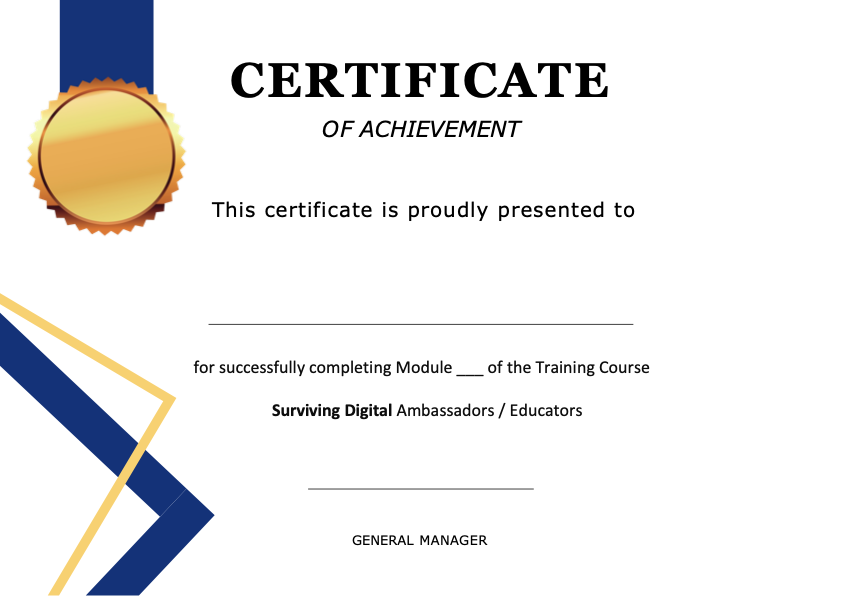 33
surviving digital
06
Συμπεράσματα
34
Συμπεράσματα:
Με την εφαρμογή αυτών των στρατηγικών και την προώθηση ενός υποστηρικτικού περιβάλλοντος, οι εκπαιδευτικοί και οι γονείς μπορούν να αντιμετωπίσουν αποτελεσματικά τον εθισμό στην οθόνη και να προωθήσουν έναν ισορροπημένο τρόπο ζωής για τα παιδιά. Η ενθάρρυνση μιας υγιούς σχέσης με την τεχνολογία είναι ζωτικής σημασίας για την ευημερία και την ανάπτυξη των νεαρών ατόμων.

Αυτός ο οδηγός έχει ως στόχο να παρέχει εφαρμόσιμα βήματα και πόρους για τη διαχείριση και τη μείωση του εθισμού των παιδιών στην οθόνη, διασφαλίζοντας ότι θα μεγαλώσουν με μια ισορροπημένη και υγιή προσέγγιση της τεχνολογίας.
Κλείνοντας, με τις τεχνικές που περιέχονται σε αυτόν τον οδηγό και δίνοντας έμφαση στην ανάπτυξη μιας υγιούς σχέσης με την τεχνολογία, οι εκπαιδευτικοί και οι γονείς μπορούν να εργαστούν για να δημιουργήσουν ένα περιβάλλον όπου τα παιδιά μπορούν να σπάσουν τον εθισμό τους στην οθόνη και να αρχίσουν να αναπτύσσουν υγιείς ψηφιακές συνήθειες. Η ενθάρρυνση μιας υγιούς σχέσης με την τεχνολογία αποτελεί βασικό μέρος της δημιουργίας μιας οδού για την υγιή ανάπτυξη των παιδιών μας. Αυτό ξεκινά με την εκπαίδευση παιδιών που σκέφτονται κριτικά, κάνουν σωστές επιλογές στη χρήση των μέσων ενημέρωσης, έχουν κοινωνικές ευκαιρίες που υπάρχουν εκτός οθόνης και θα είναι ενεργά μέλη των κοινοτήτων και των οικογενειών τους. Προκειμένου να διδάξουν αυτά τα πολύτιμα μαθήματα, οι οικογένειες και τα σχολεία θα πρέπει να ξεκινήσουν με την παροχή εκπαιδευτικού περιεχομένου και την ανάπτυξη ορίων που είναι προσαρμοσμένα στις συνήθειες της οθόνης. Επιπλέον, οι γονείς και οι εκπαιδευτικοί πρέπει να δώσουν έμφαση στην επικοινωνία γύρω από τις κατευθυντήριες γραμμές, το σκεπτικό πίσω από αυτές τις κατευθυντήριες γραμμές και τις αρνητικές επιπτώσεις των ανθυγιεινών συνηθειών. Οι πόροι για τους γονείς περιλαμβάνουν βιβλία όπως το «Επαναφέρετε τον εγκέφαλο του παιδιού σας: A Four-Week Plan to End Meltdowns, Raise Grades, and Boost Social Skills by Forever Changing Your Child's Brain» (2014) της Victoria L Dunckley, MD- »The Tech-Wise Family: Everyday Steps for Putting Technology in Its Proper Place' (2017) του Andy Crouch- και άρθρα που βρίσκονται σε ιστότοπους όπως το Common Sense Media, οι οποίοι εξετάζουν τις κατάλληλες επιλογές μέσων ενημέρωσης. Τελικά, υπάρχουν άπειρες πηγές στο διαδίκτυο, αλλά είναι σημαντικό να αφιερώσετε χρόνο για να βρείτε αυτές που θα σας φανούν πιο χρήσιμες. Οι σωστές συμβουλές θα είναι τελικά οι συμβουλές που οι γονείς είναι σε θέση να εφαρμόσουν. Ελπίζουμε ότι αυτός ο οδηγός θα σας βοηθήσει να ανακαλύψετε φανταστικούς πόρους για τη διαχείριση του εθισμού των παιδιών στην οθόνη.
35
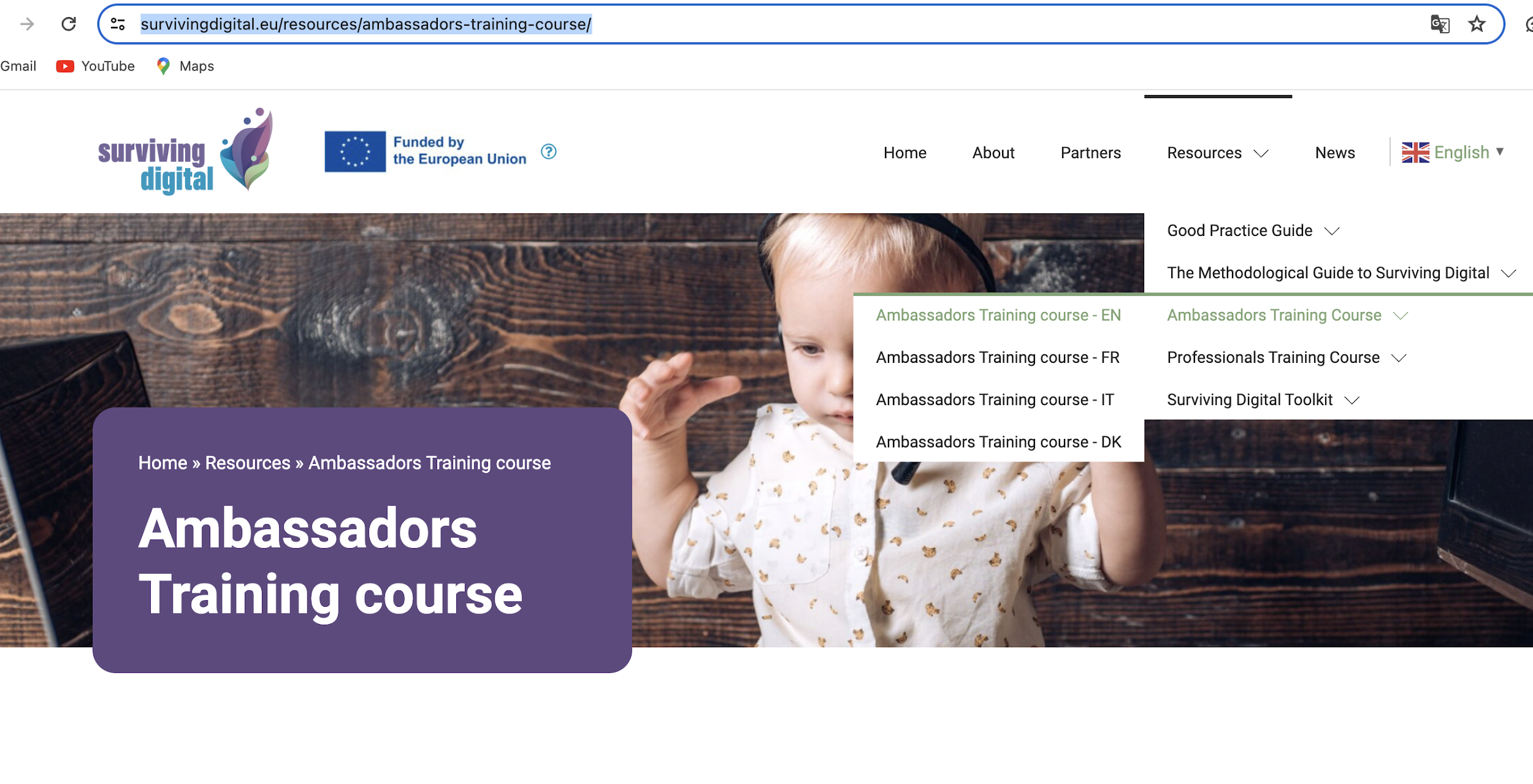 Όλο το υλικό της πλατφόρμας έχει μεταφραστεί σε 4 άλλες γλώσσες: Ελληνικά, Ιταλικά, Δανέζικα και Γαλλικά.
Ηλεκτρονική μάθηση 
Πλατφόρμα
Η ΠΛΑΤΦΟΡΜΑ ΗΛΕΚΤΡΟΝΙΚΗΣ ΜΑΘΗΣΗΣ

Πρόκειται για μια πλατφόρμα ηλεκτρονικής κοινότητας και ένα εργαλείο ηλεκτρονικής μάθησης, όπου μπορείτε να βρείτε όλο το εκπαιδευτικό υλικό που αναπτύχθηκε στο πλαίσιο της PR3. Η πλατφόρμα ηλεκτρονικής μάθησης αποτελεί μέρος ολόκληρου του κύκλου μαθημάτων κατάρτισης και ως ουσιαστικό εργαλείο μάθησης προσφέρει το δημιουργημένο διαδραστικό διαδικτυακό περιεχόμενο, το οποίο μπορεί να χρησιμοποιηθεί άμεσα από τους χρήστες ως αυτο-
μελέτη.
Όλο το εκπαιδευτικό υλικό που έχει αναπτυχθεί και μπορεί να χρησιμοποιηθεί από τους εκπαιδευτές και τους συντονιστές στις ομαδικές δραστηριότητες που περιγράφονται στο παρόν, μπορεί να βρεθεί ως περιεχόμενο προς λήψη στην πλατφόρμα στην ενότητα Εκπαιδευτές.


ΠΡΌΣΒΑΣΗ ΣΤΗΝ ΠΛΑΤΦΌΡΜΑ ΩΣ ΕΚΠΑΙΔΕΥΤΉΣ/ΔΙΑΜΟΡΦΩΤΉΣ ΣΕ 3 ΑΠΛΆ ΒΉΜΑΤΑ

ΒΗΜΑ 1: Μεταβείτε στην ιστοσελίδα του έργου https://survivingdigital.eu/ και επιλέξτε το μάθημα κατάρτισης από το κύριο μενού.
ΒΗΜΑ 2: Μόλις μπείτε στο https://survivingdigital.eu/resources/, μπορείτε να επιλέξετε μεταξύ των 6 ενοτήτων εκπαίδευσης για επαγγελματίες και των 6 ενοτήτων εκπαίδευσης για πρεσβευτές. 
ΒΗΜΑ 3: Μπορείτε να κατεβάσετε όλο το συνοδευτικό υλικό που μπορείτε να χρησιμοποιήσετε άμεσα για τα εργαστήριά σας μαζί με τις οδηγίες του παρόντος Οδηγού.
36
Ακολουθήστε το ταξίδι μας
www.survivingdigital.eu
Χρηματοδοτείται από την Ευρωπαϊκή Ένωση. Ωστόσο, οι απόψεις και οι γνώμες που εκφράζονται είναι αποκλειστικά του/των συγγραφέα/ων και δεν αντανακλούν κατ' ανάγκη τις απόψεις και τις γνώμες της Ευρωπαϊκής Ένωσης ή του Ευρωπαϊκού Εκτελεστικού Οργανισμού Εκπαίδευσης και Πολιτισμού (EACEA). Ούτε η Ευρωπαϊκή Ένωση ούτε ο EACEA μπορούν να θεωρηθούν υπεύθυνοι γι' αυτές.
37